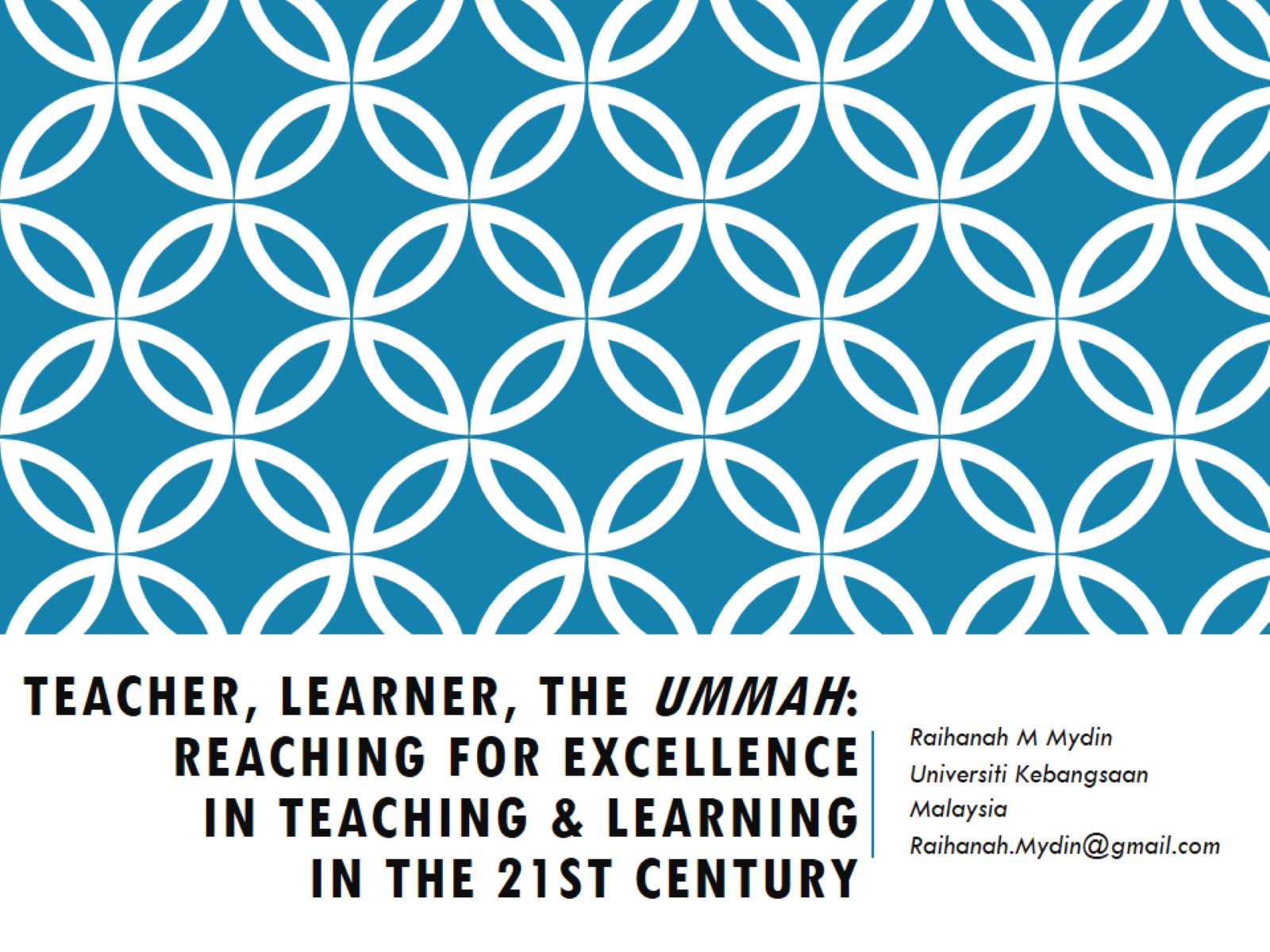 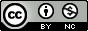 This work is licensed under a Creative Commons Attribution-NonCommercial 4.0 International License.
Teacher, Learner, the Ummah: Reaching for Excellence in Teaching & Learning in the 21st Century
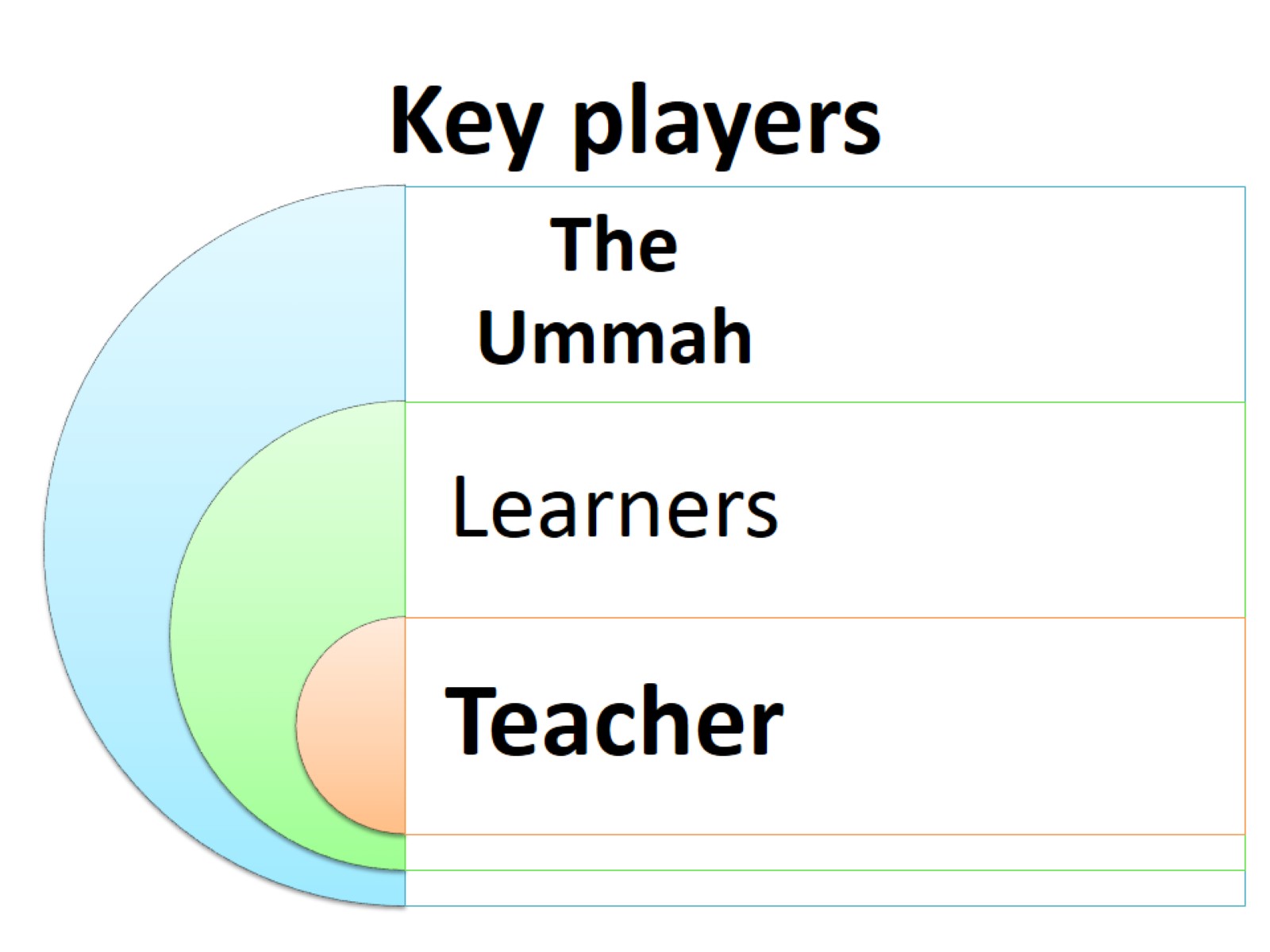 Key players
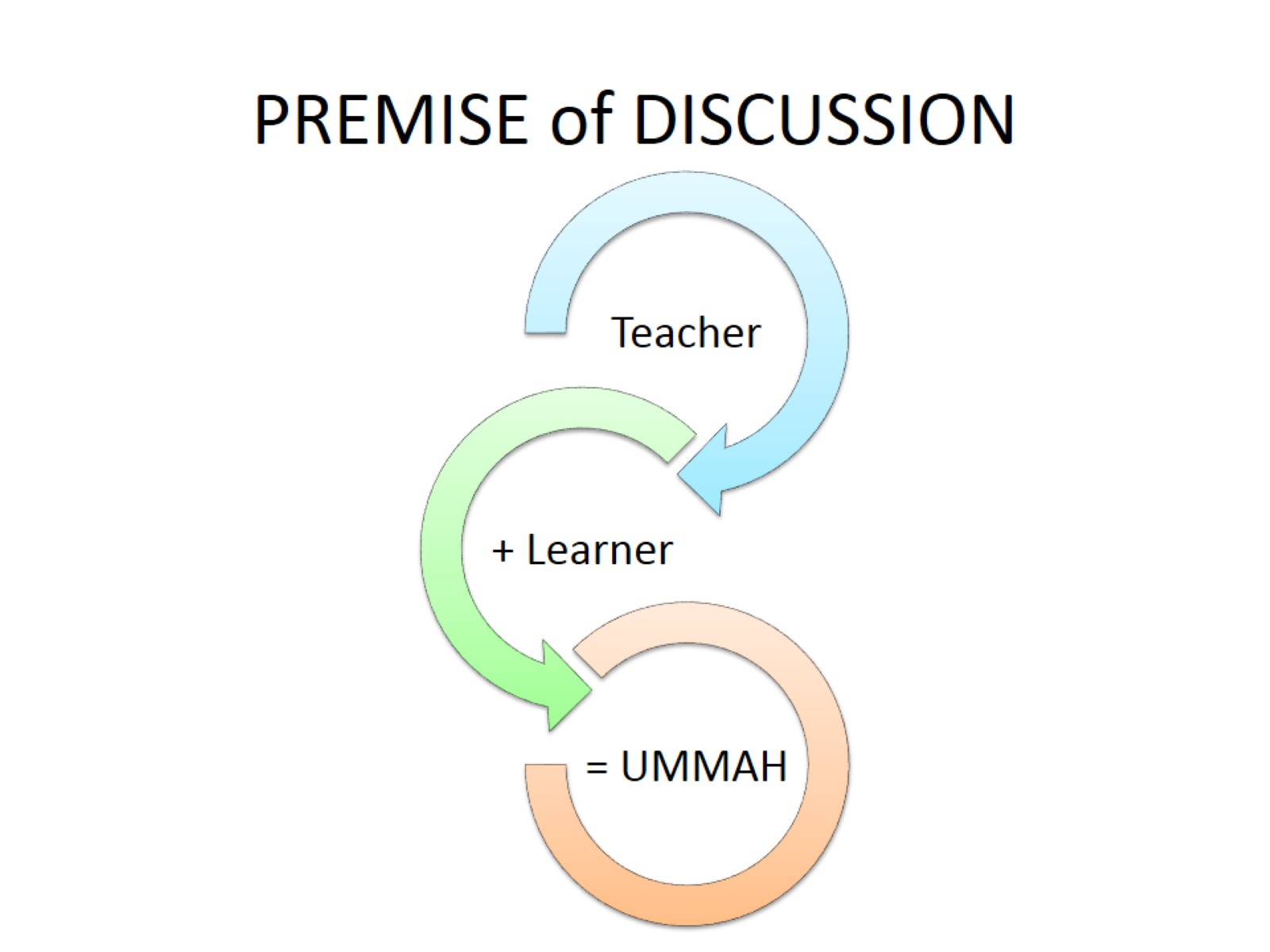 PREMISE of DISCUSSION
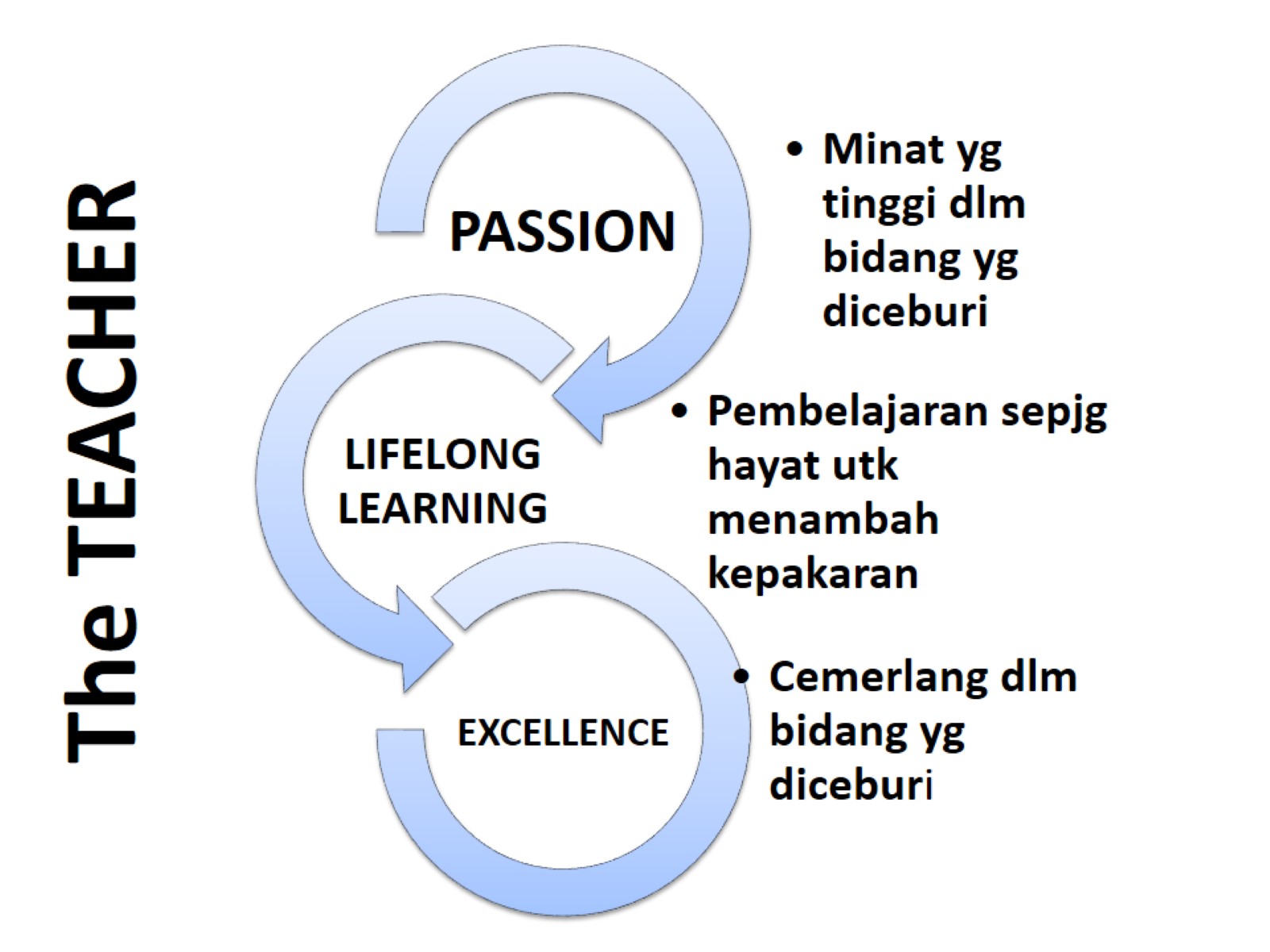 The TEACHER
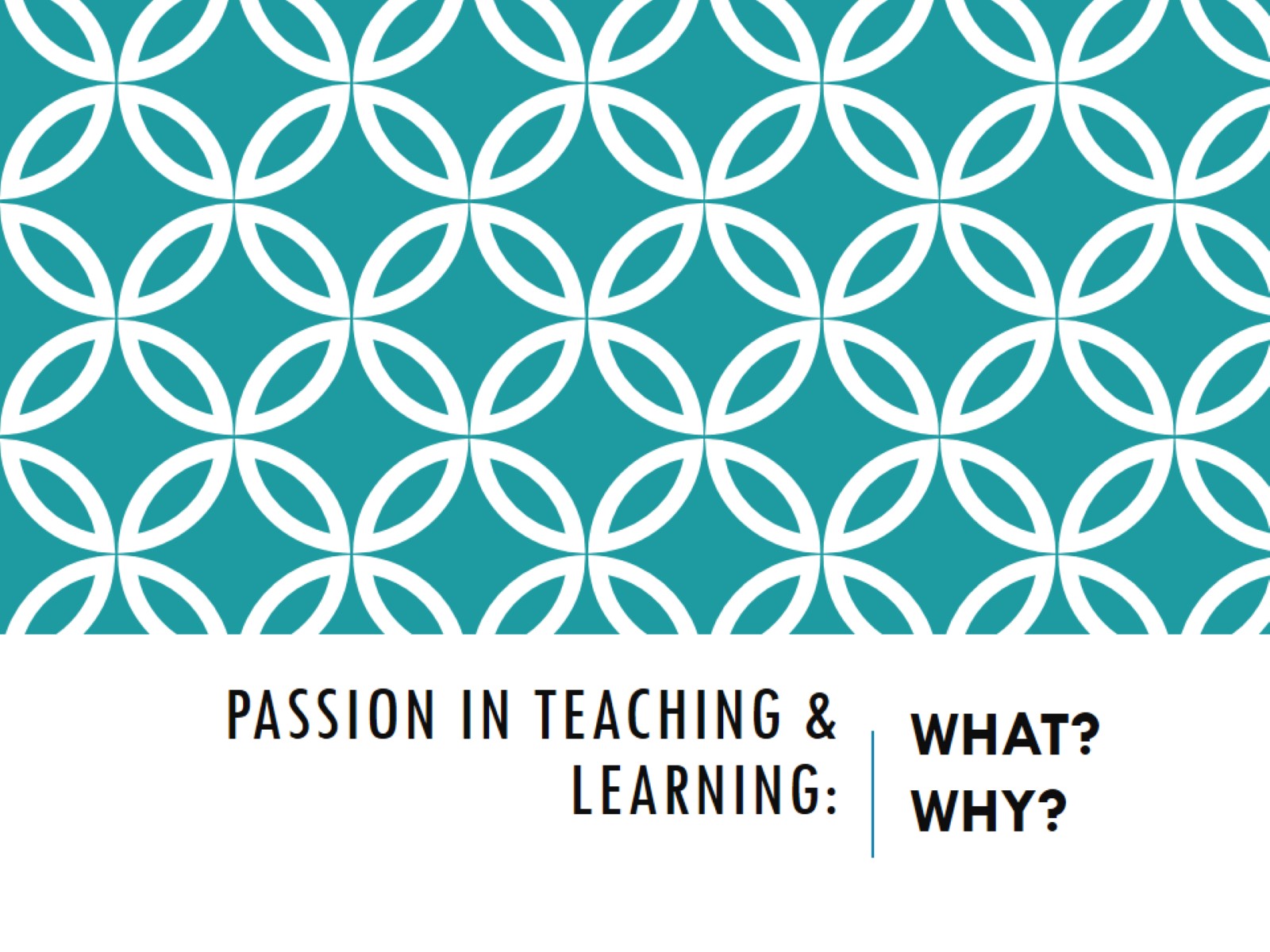 PASSION IN TEACHING & LEARNING:
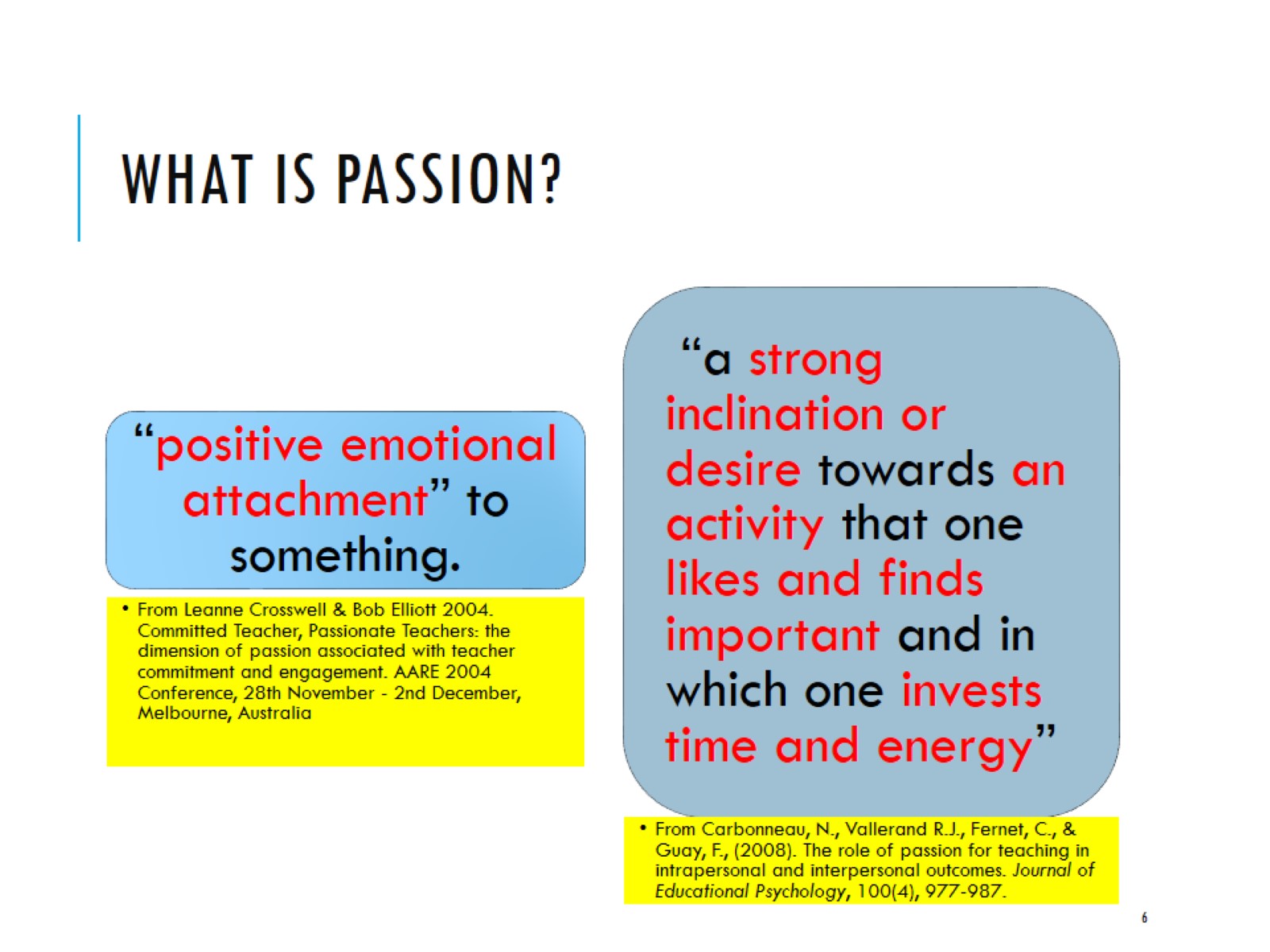 What is passion?
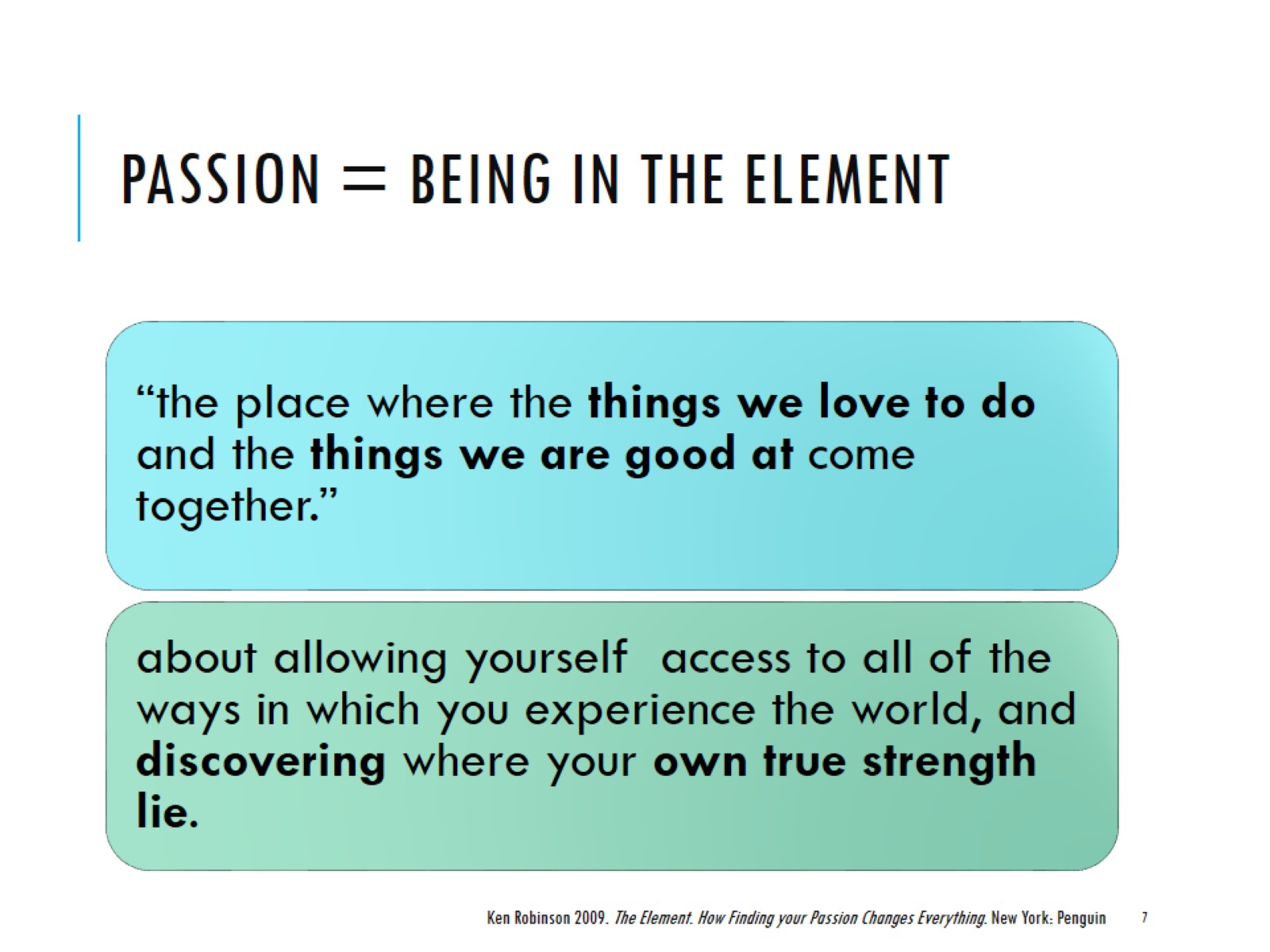 Passion = being in the element
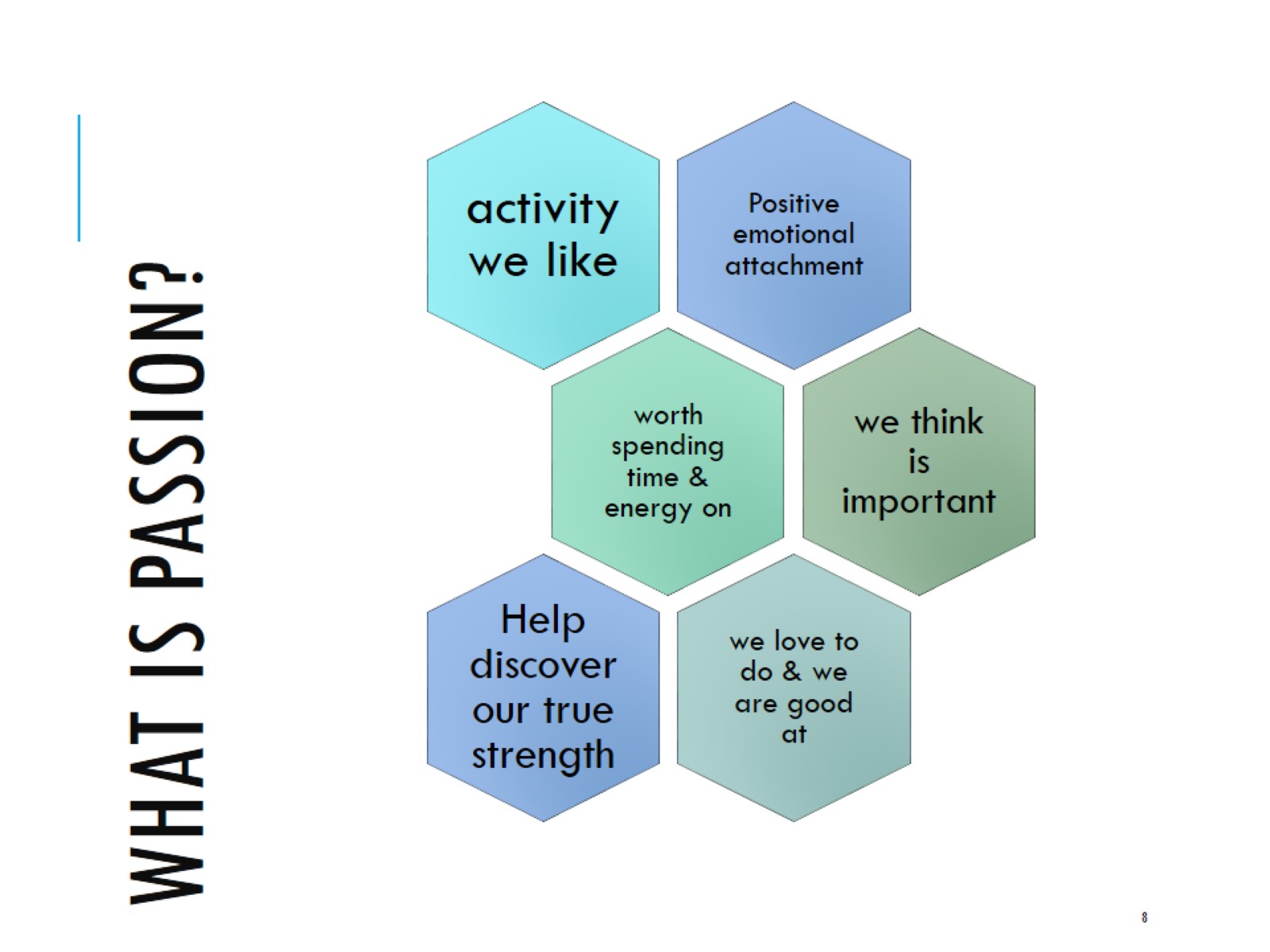 What is passion?
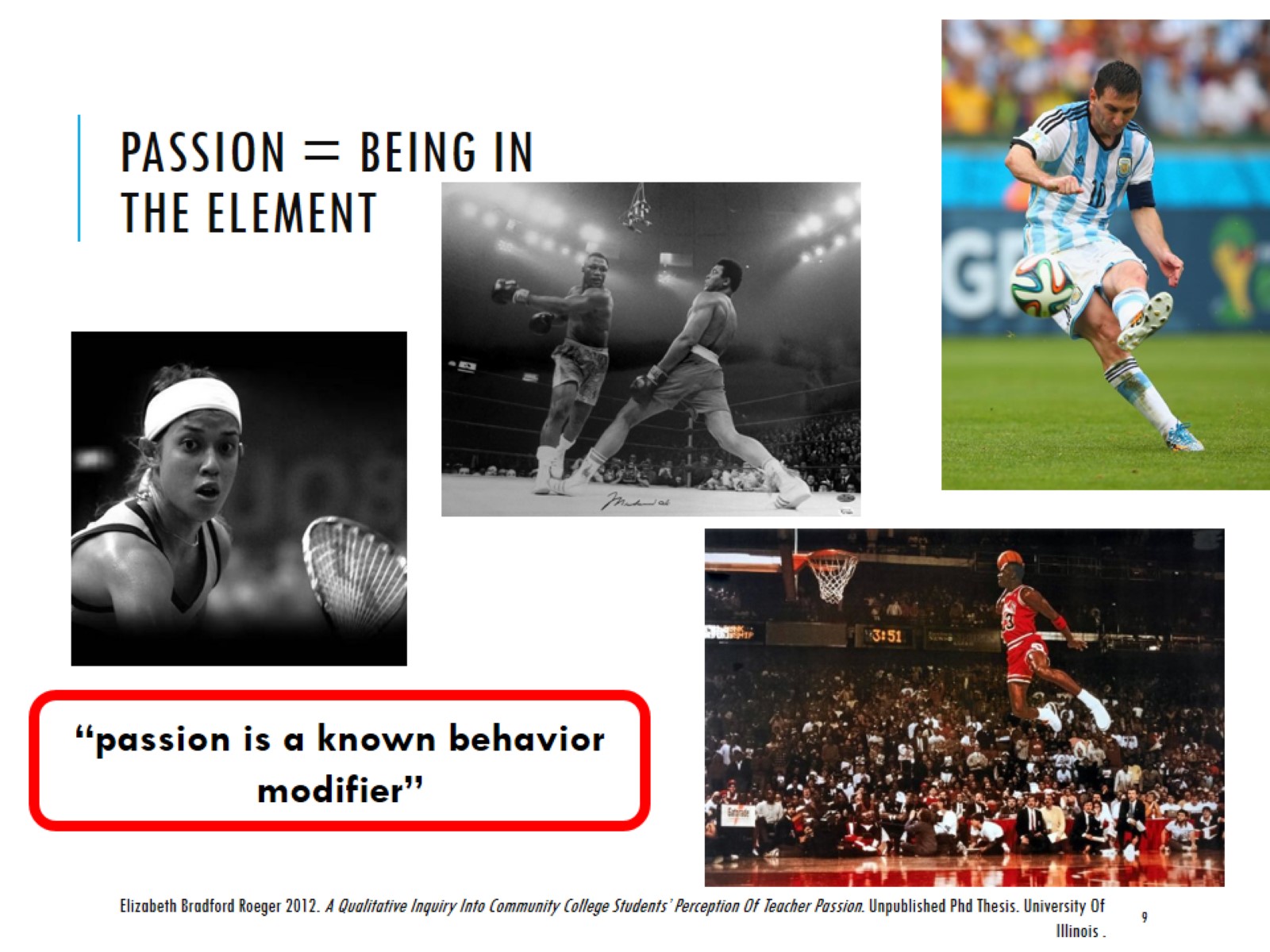 Passion = being in the element
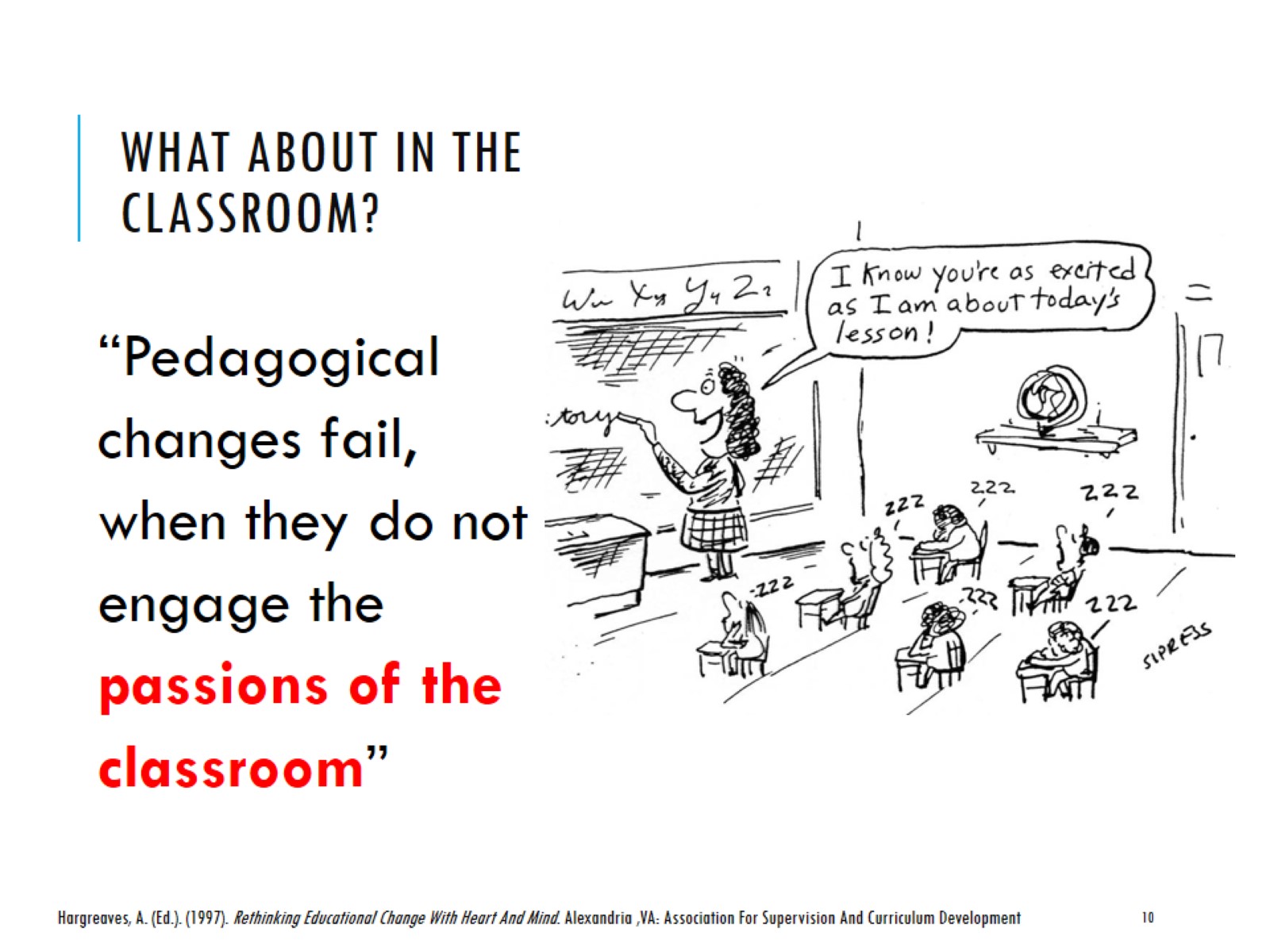 What about in the classroom?
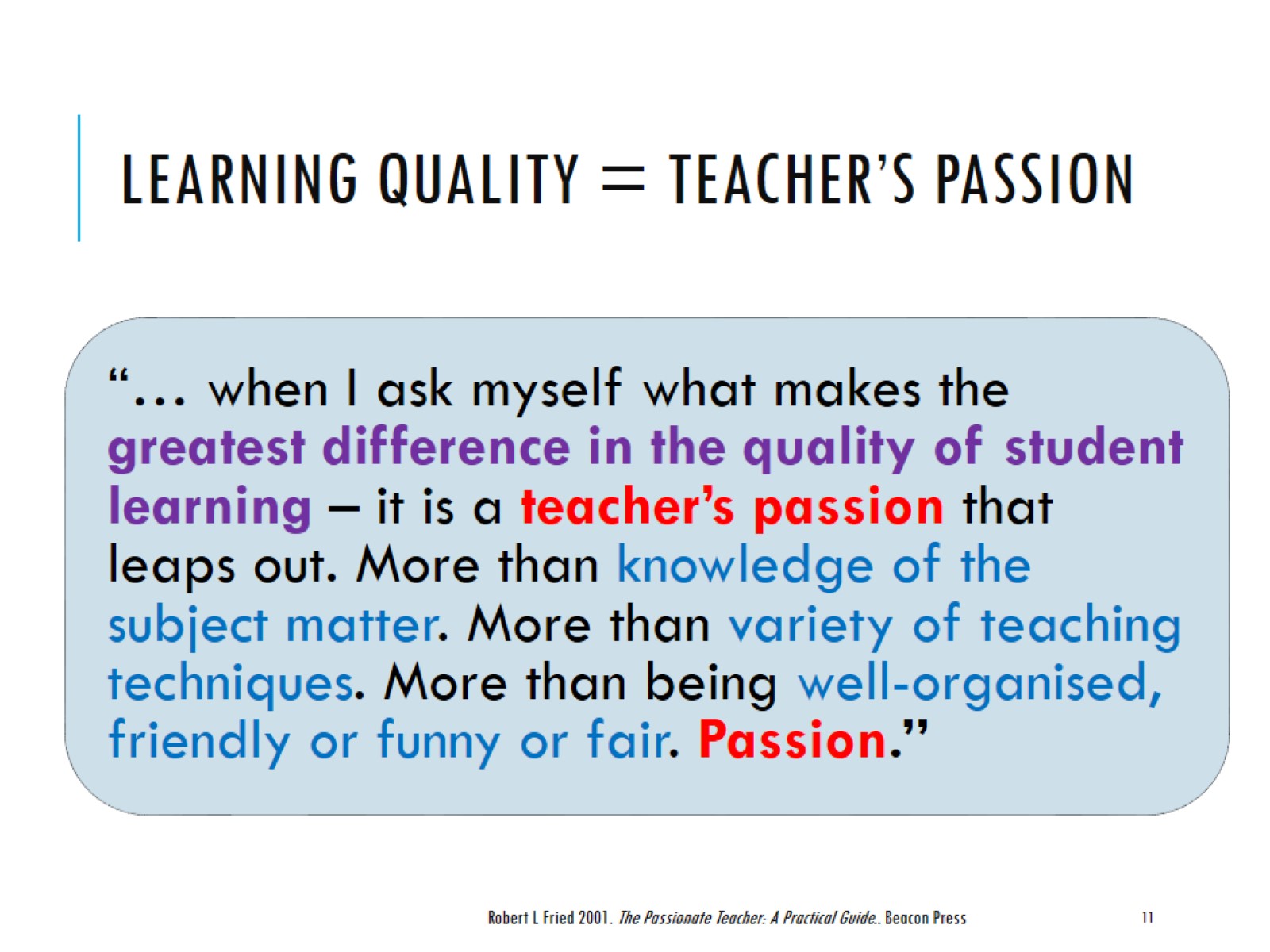 Learning Quality = Teacher’s passion
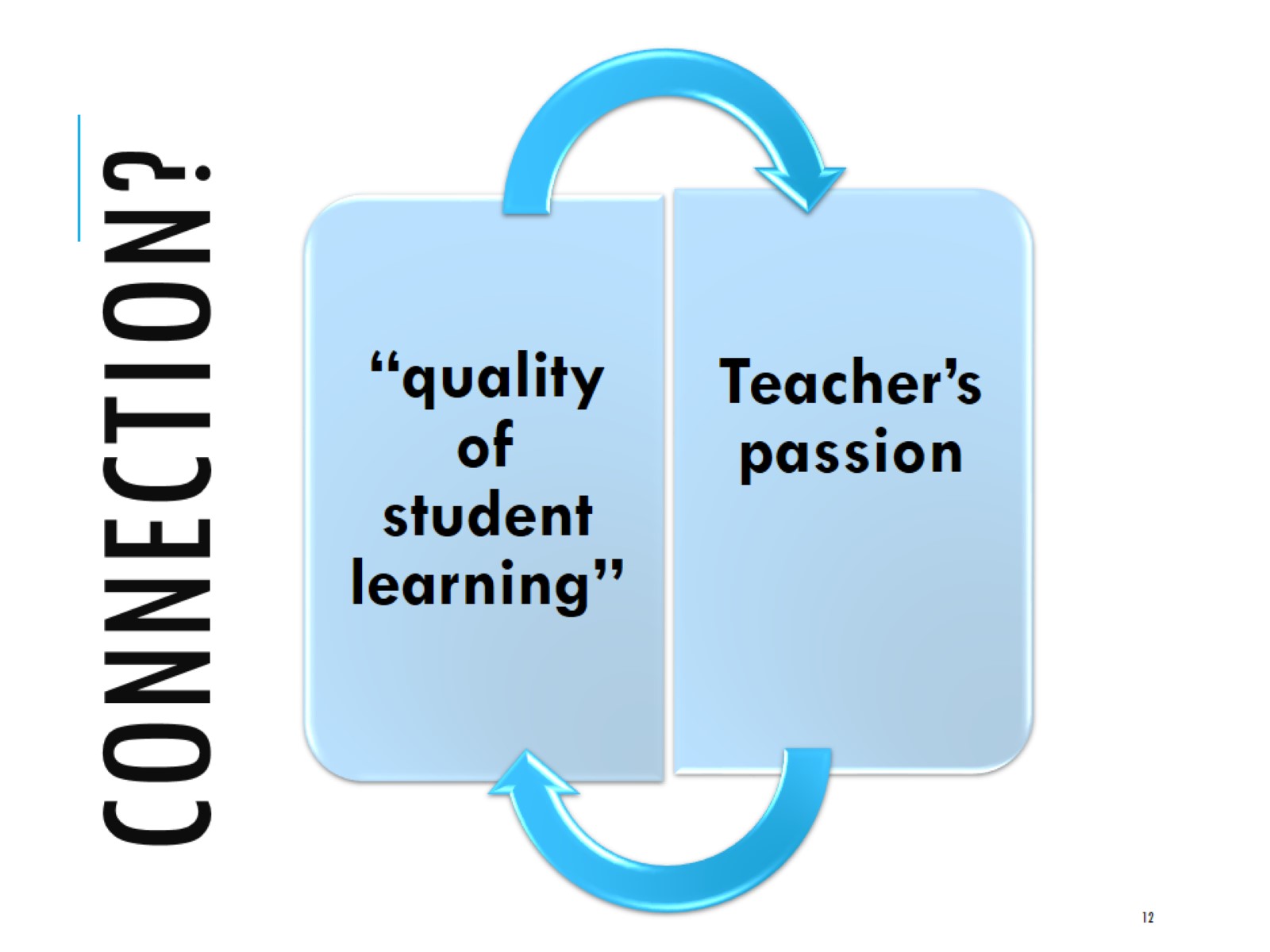 Connection?
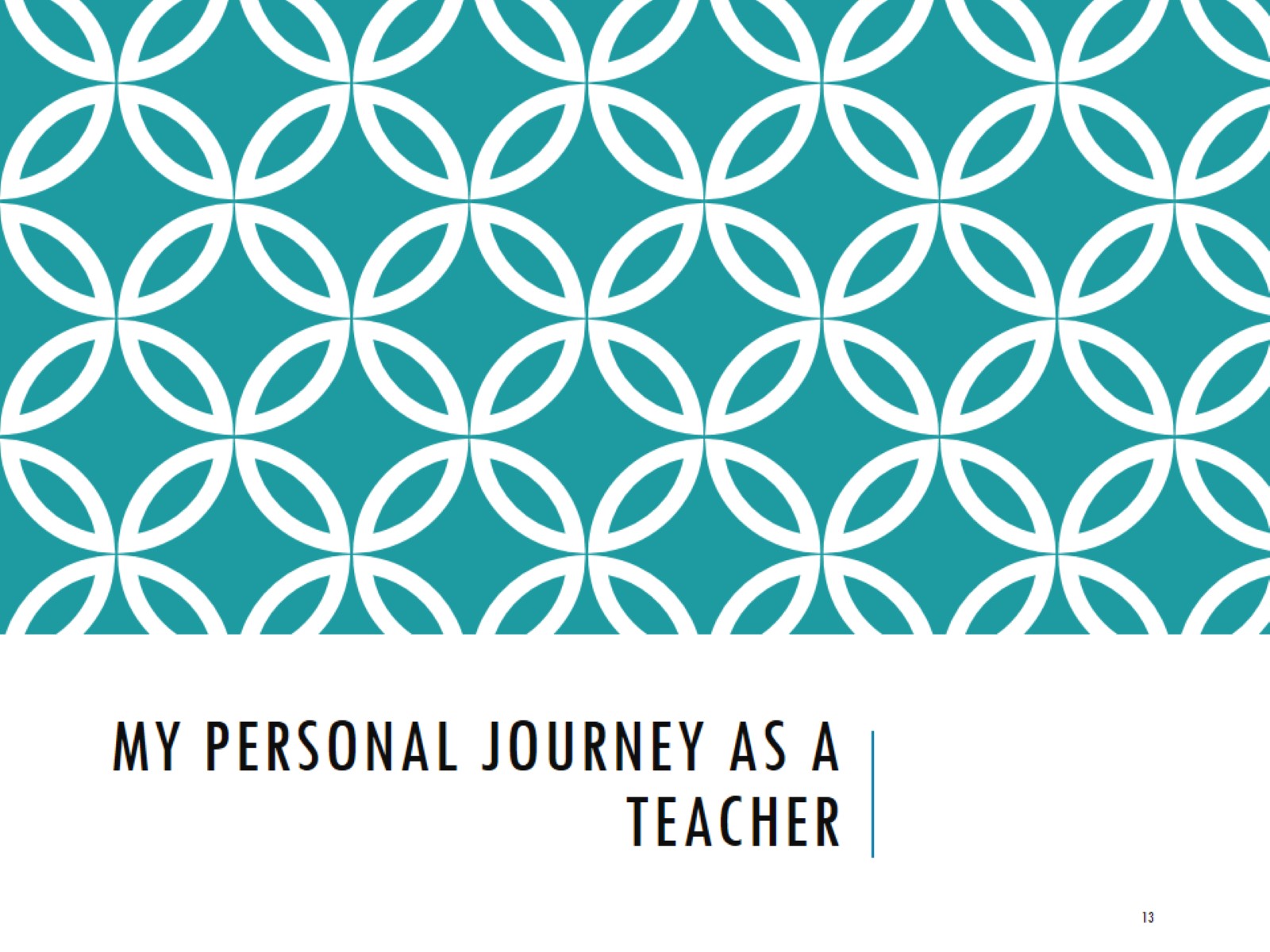 MY PERSONAL JOURNEY AS A TEACHER
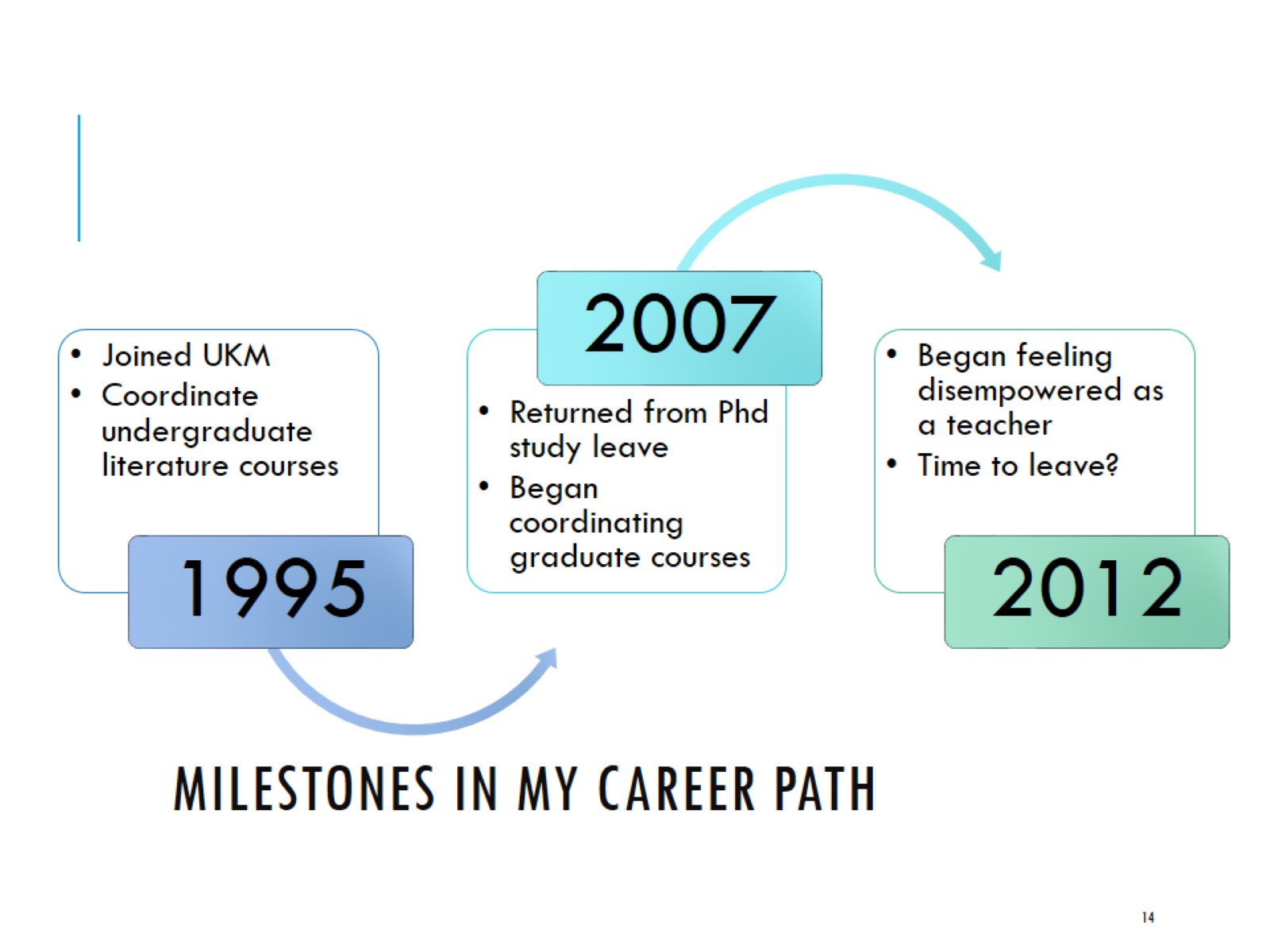 Milestones in my career path
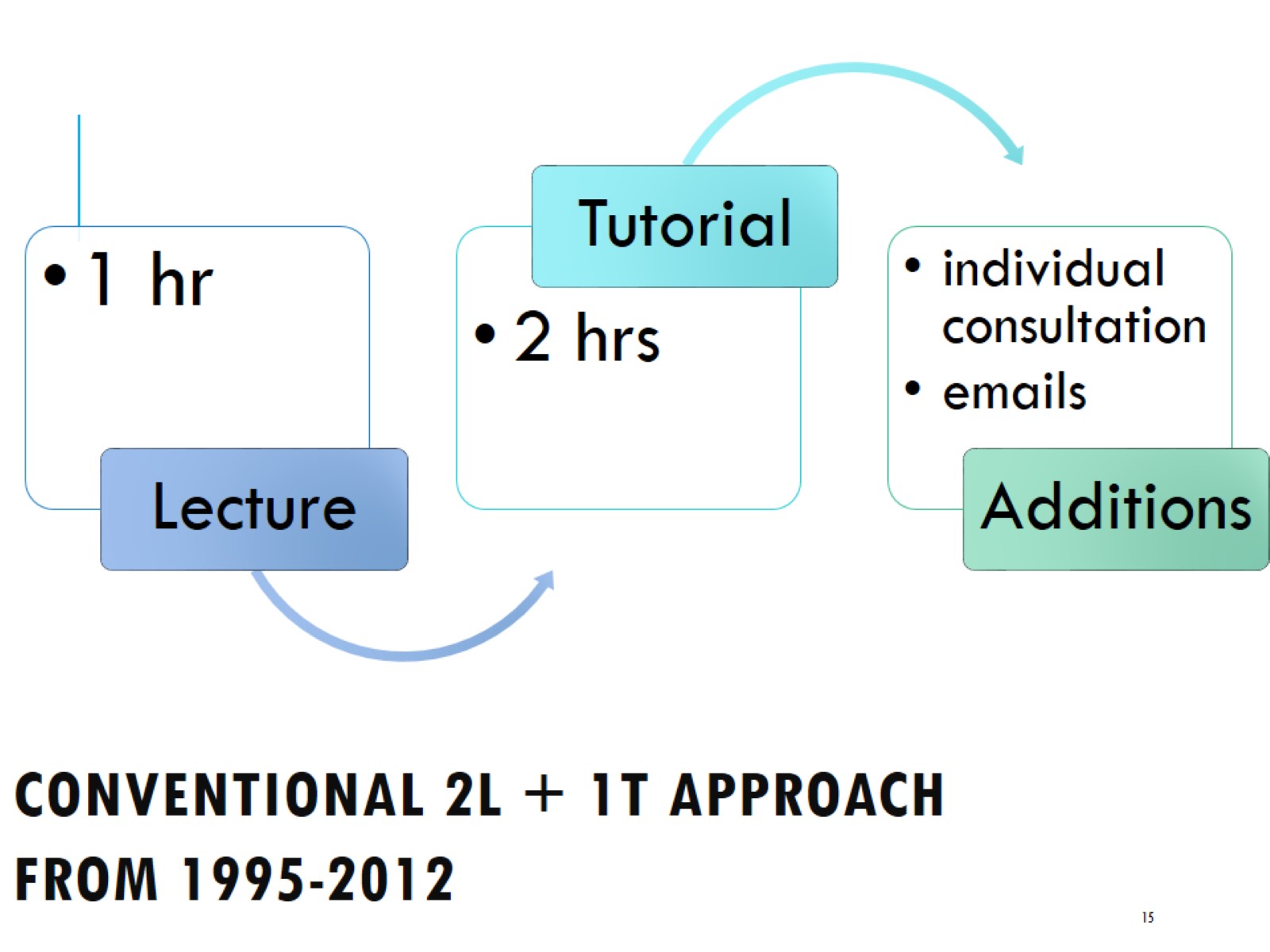 Conventional 2L + 1T approachfrom 1995-2012
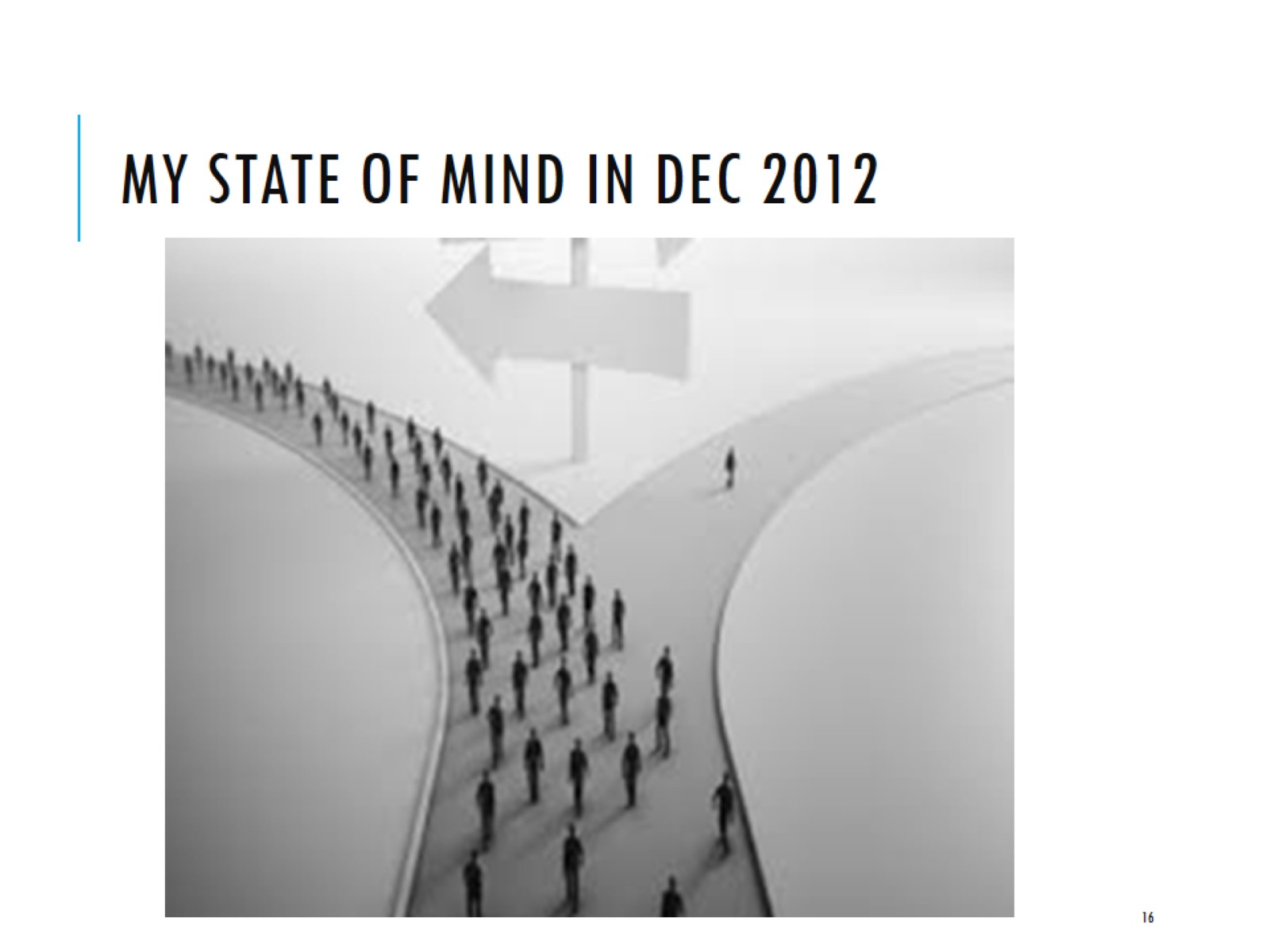 My state of mind in dec 2012
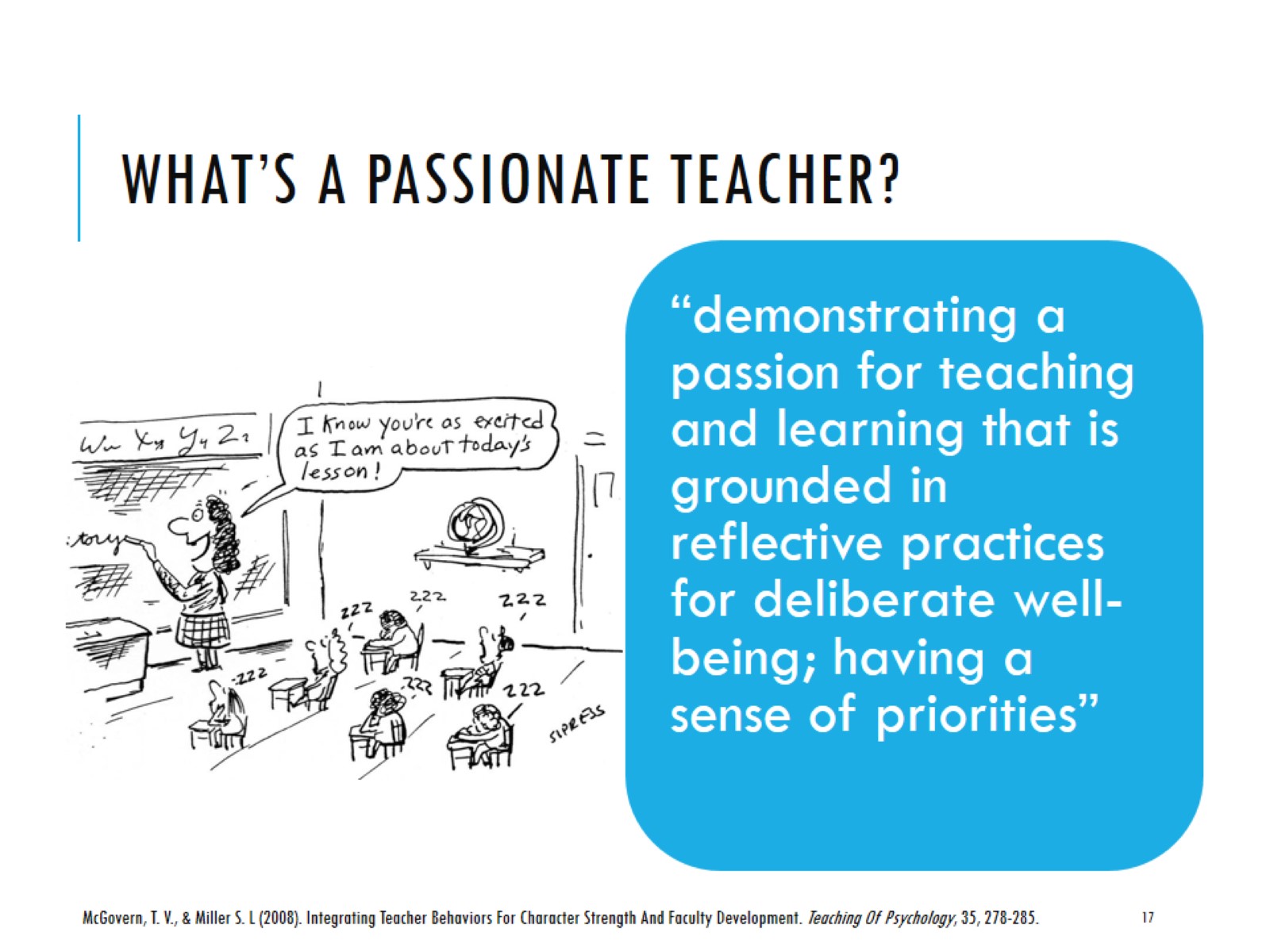 What’s a passionate teacher?
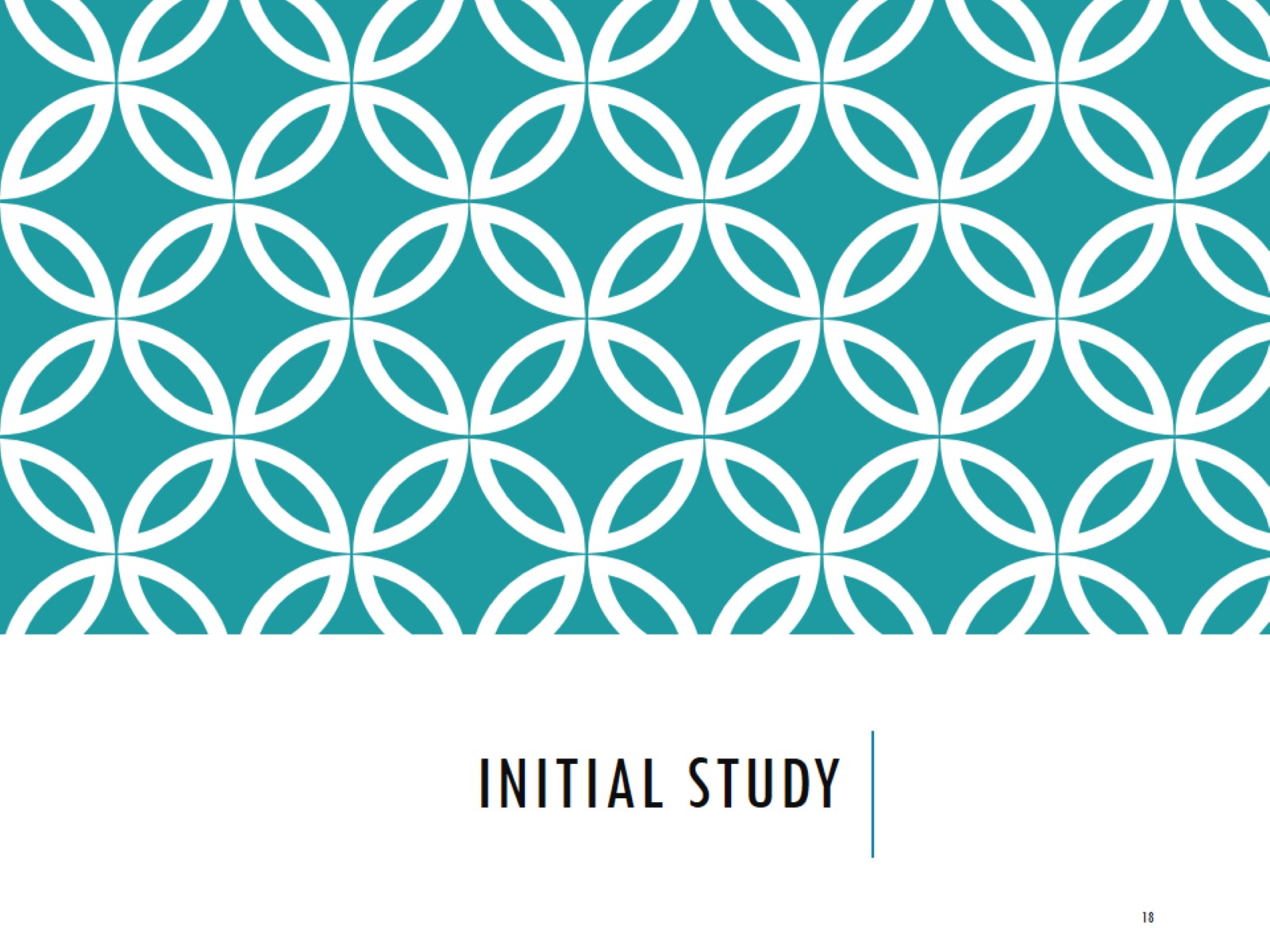 Initial study
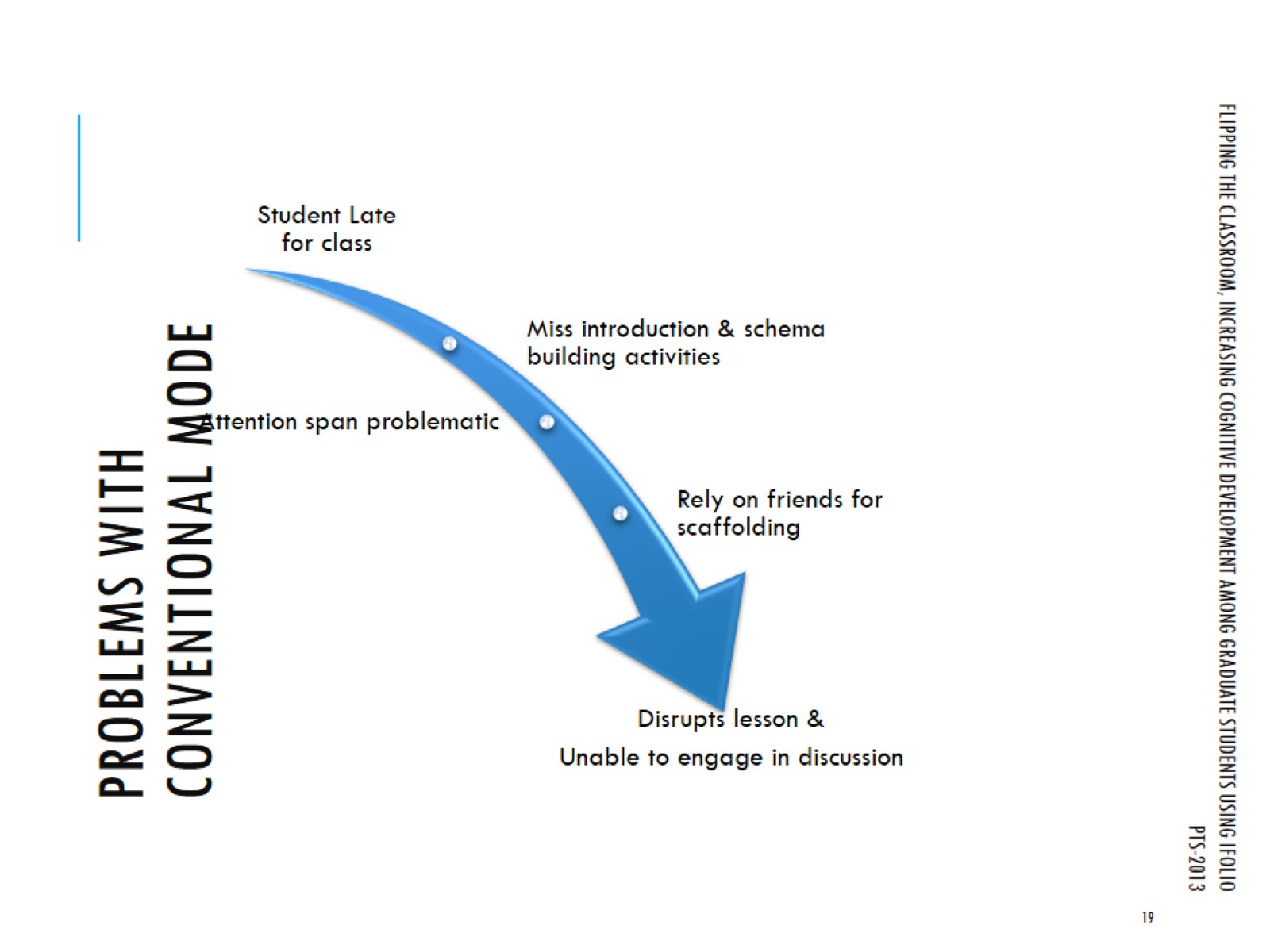 Problems with conventional mode
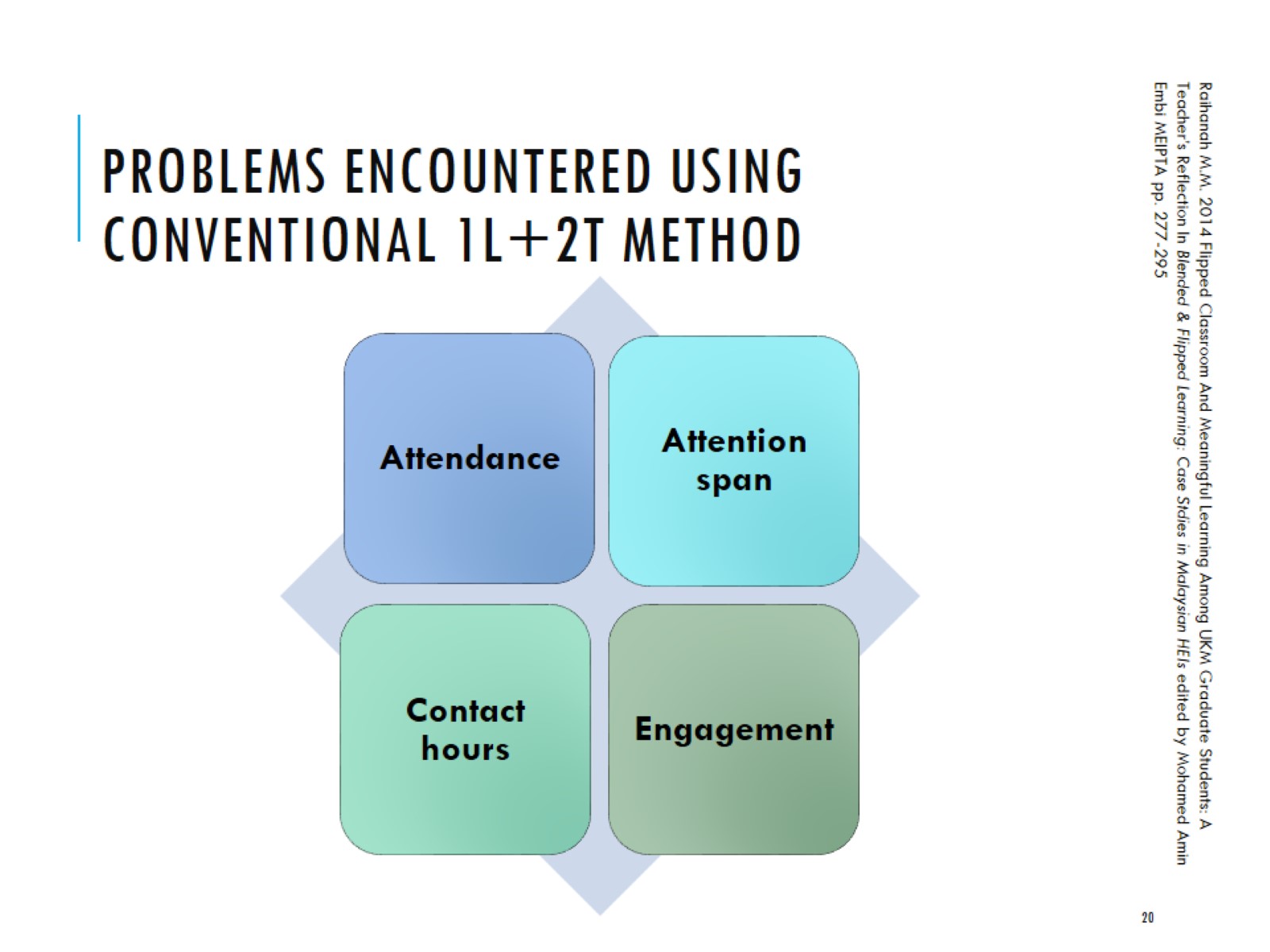 Problems encountered using conventional 1L+2T method
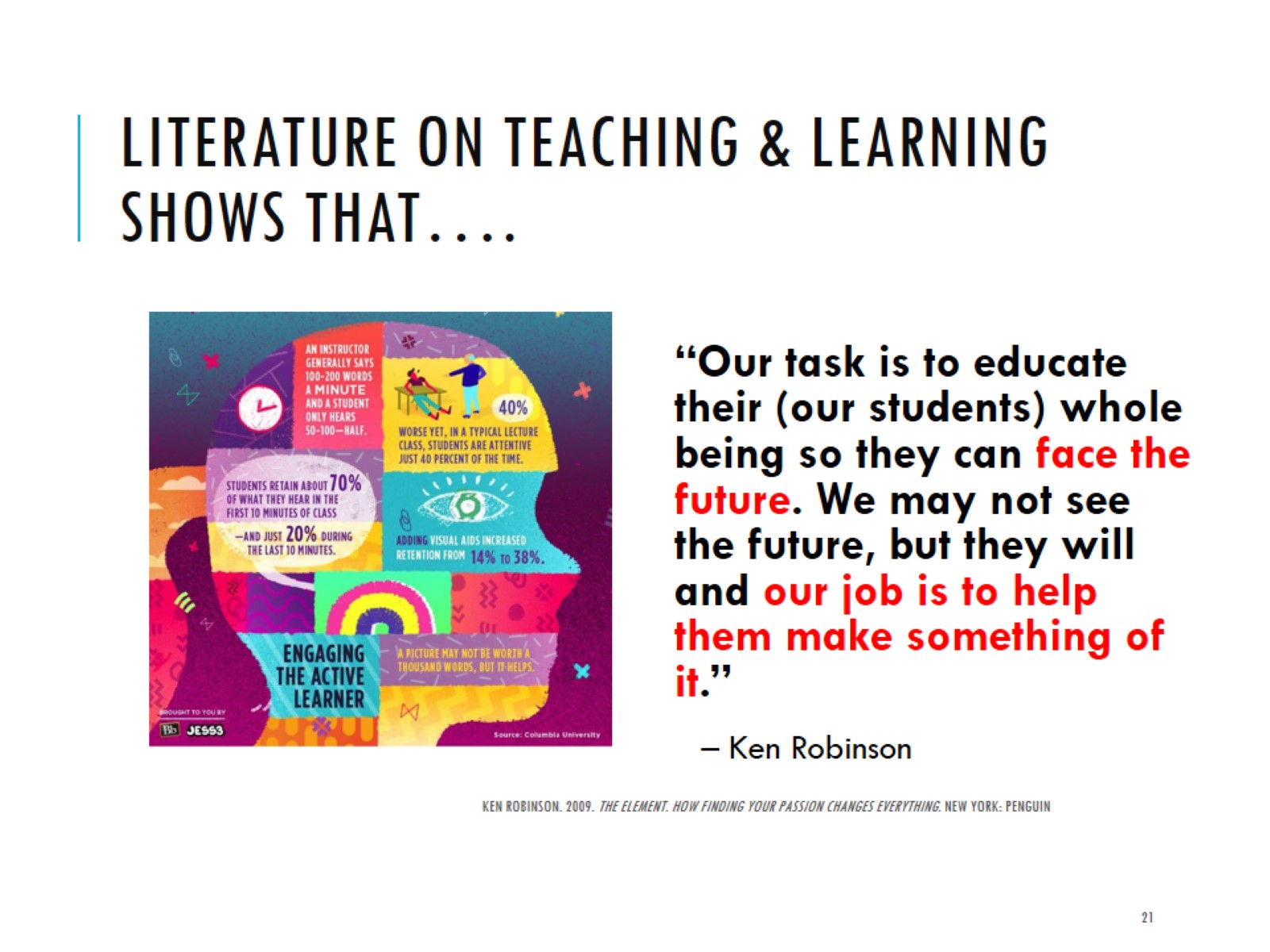 Literature on teaching & learning shows that….
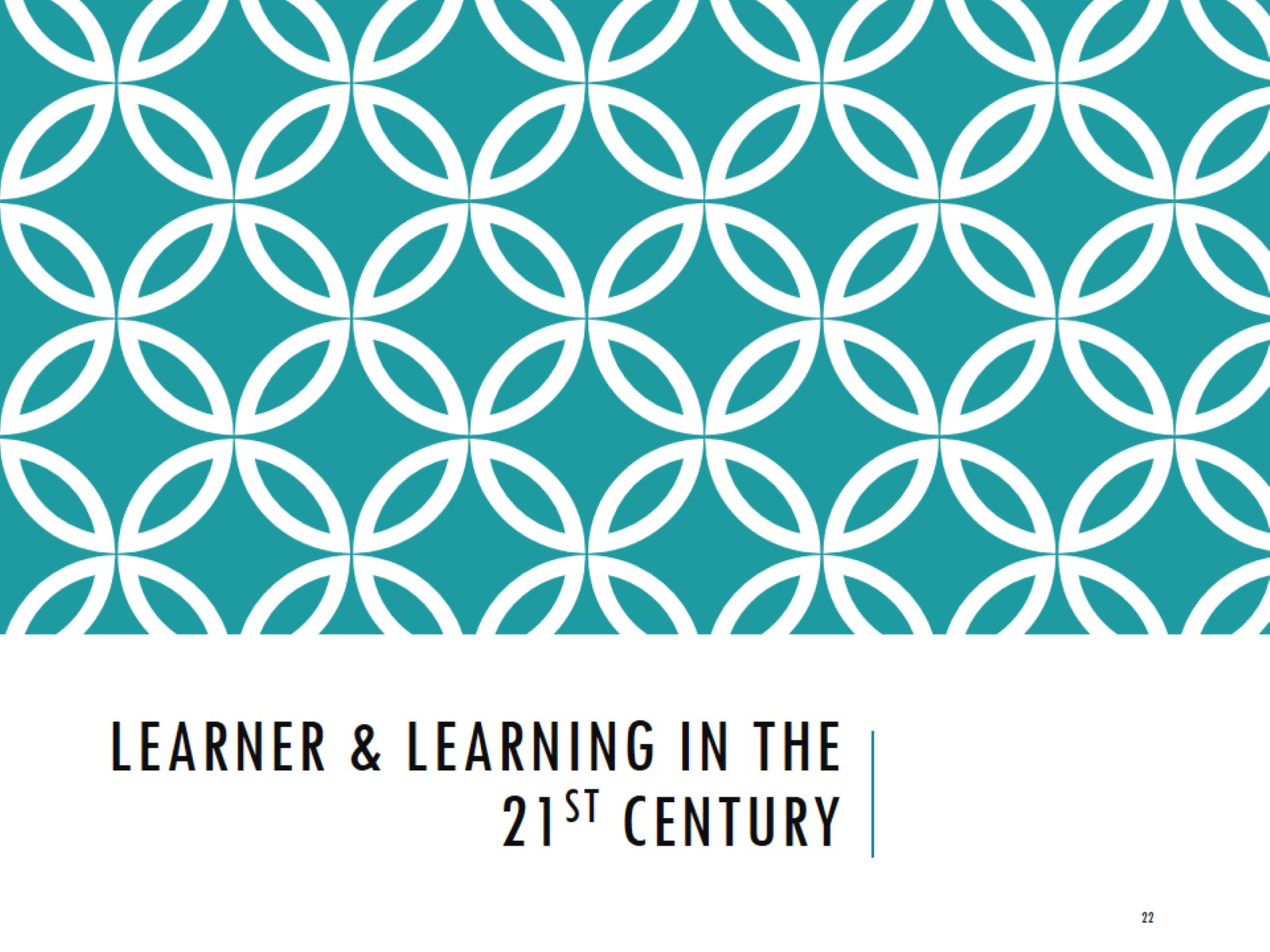 Learner & Learning in the 21st century
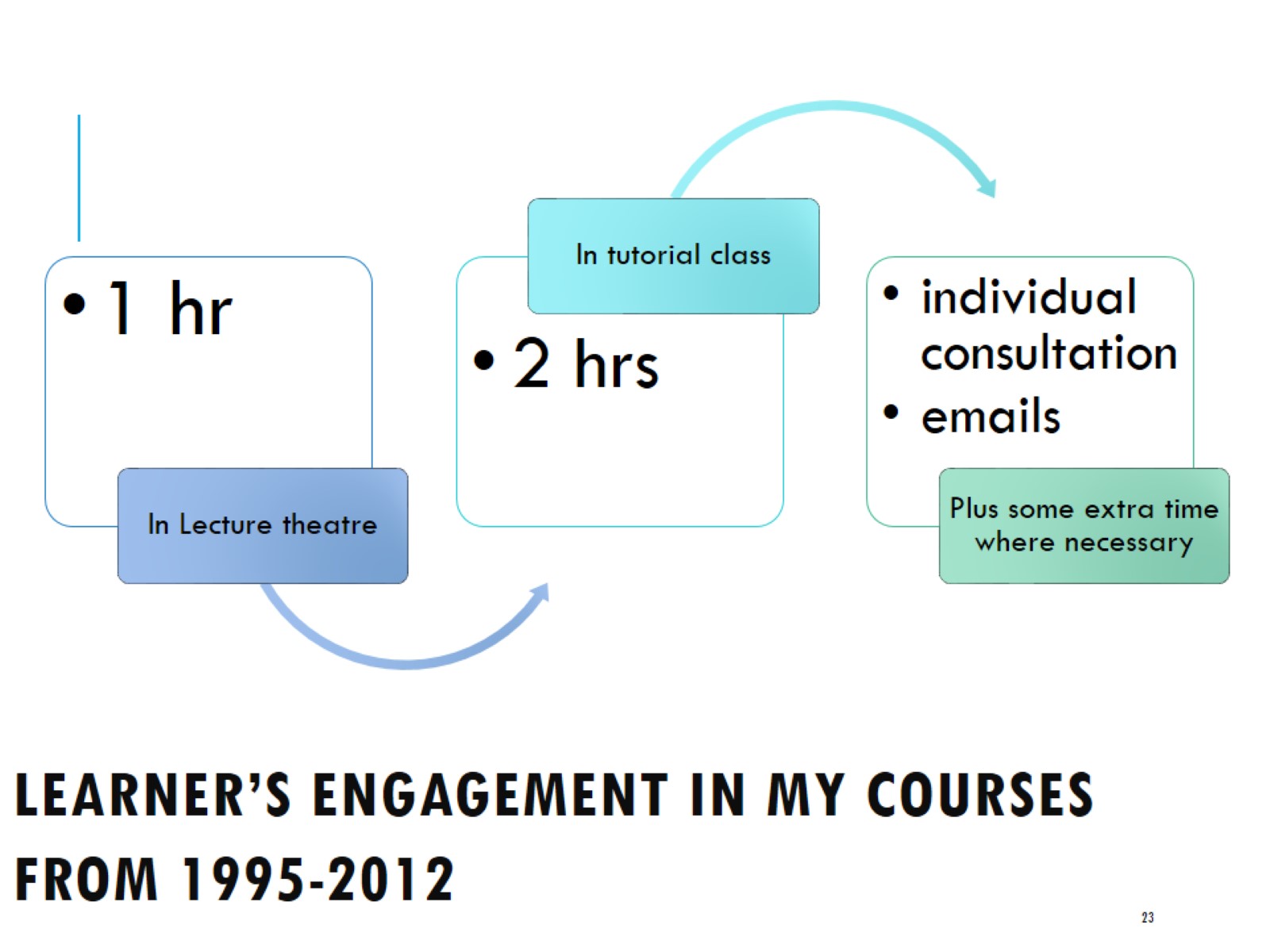 Learner’s engagement in my courses from 1995-2012
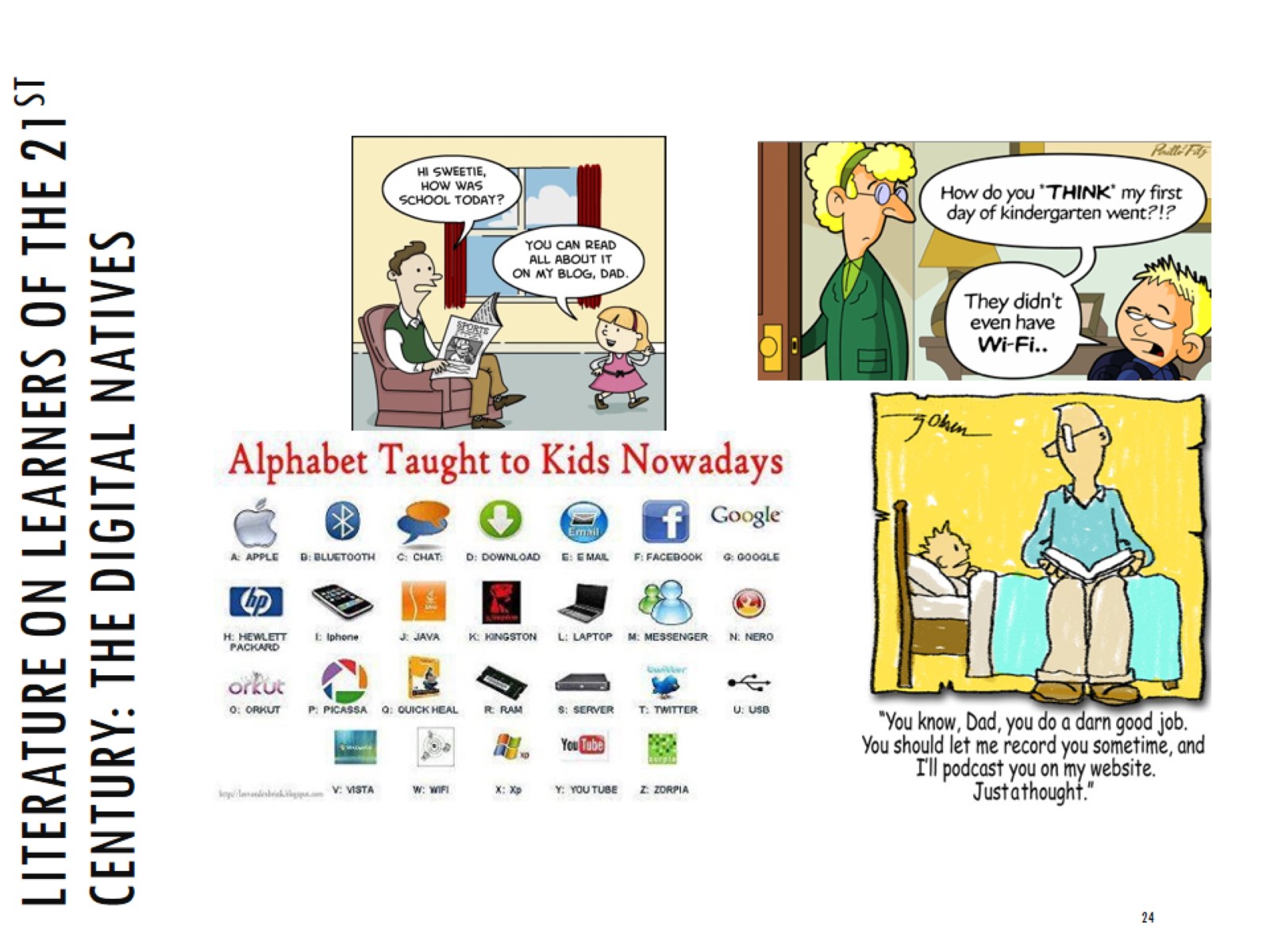 Literature on Learners of the 21st century: the digital natives
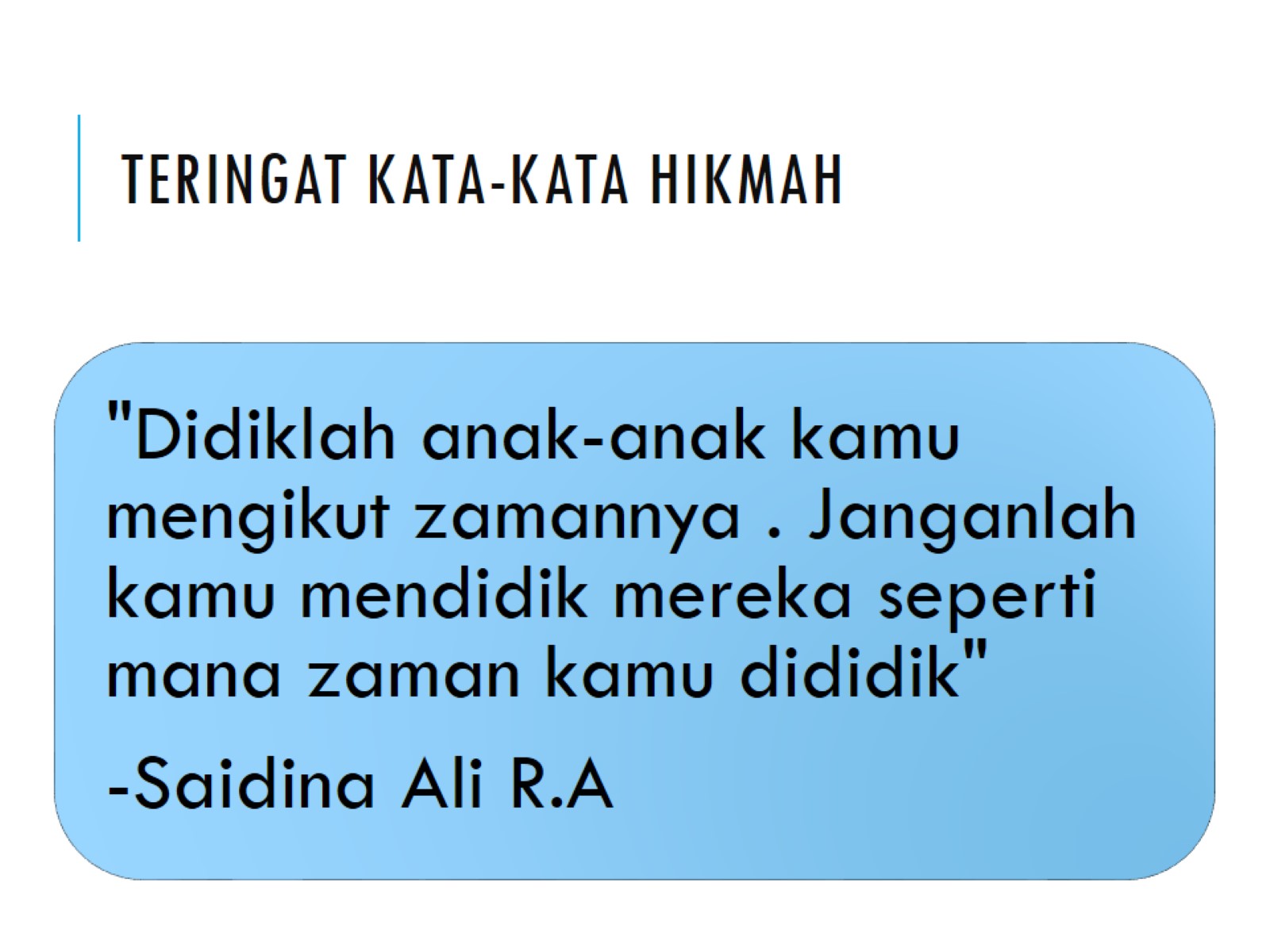 Teringat Kata-kata hikmah
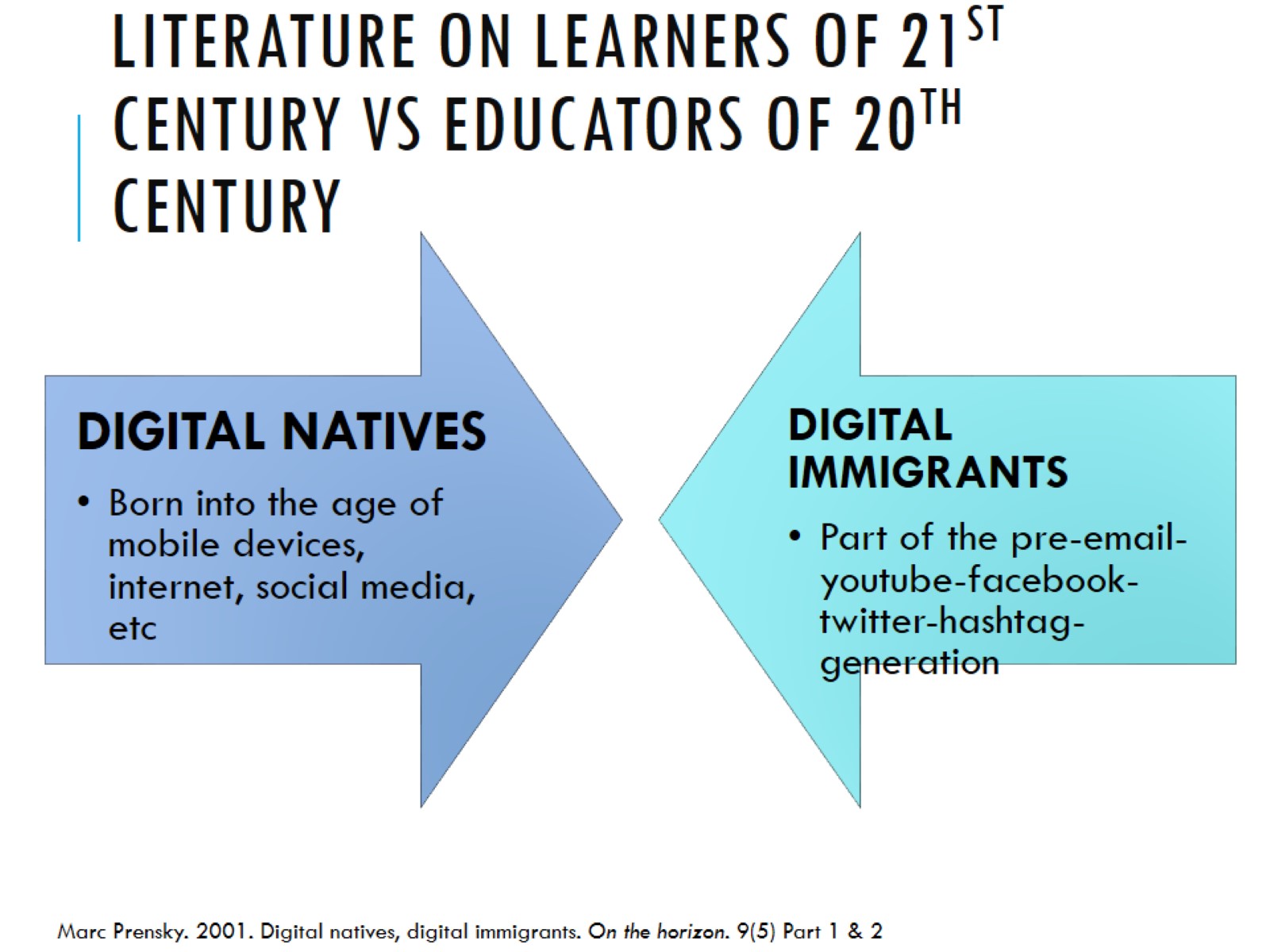 Literature on learners of 21st century vs educators of 20th century
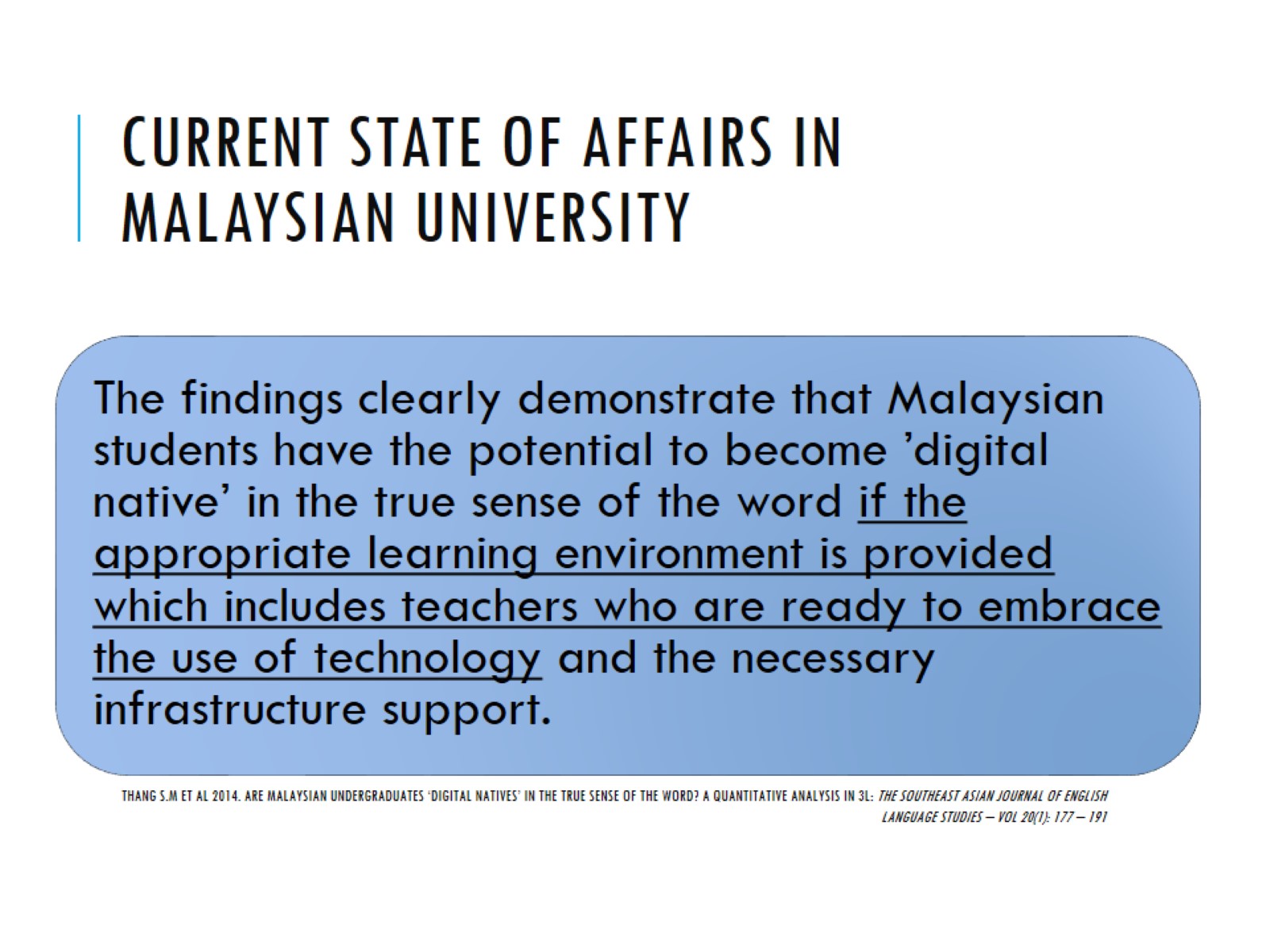 Current state of affairs in Malaysian university
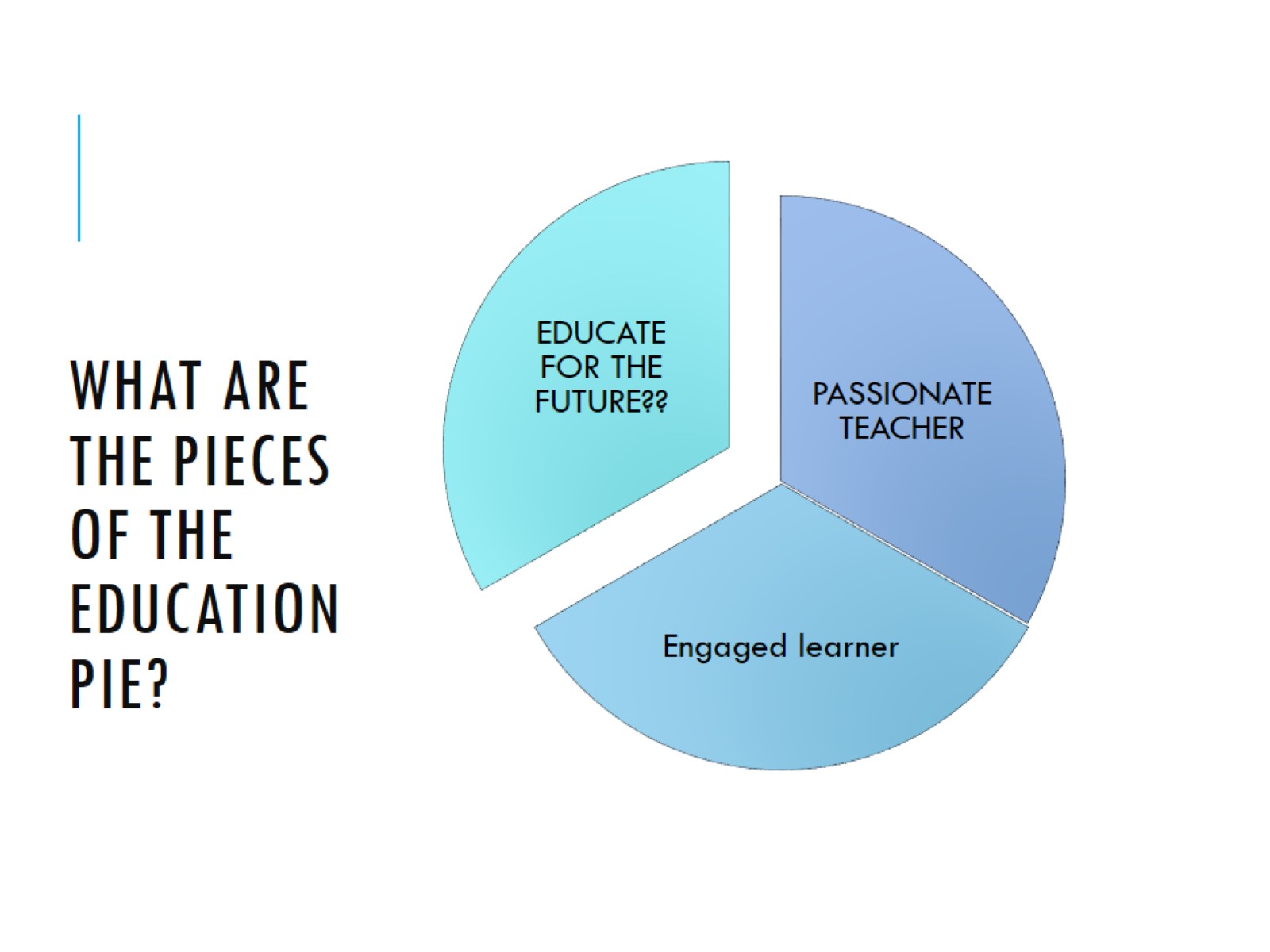 What are the pieces of the education pie?
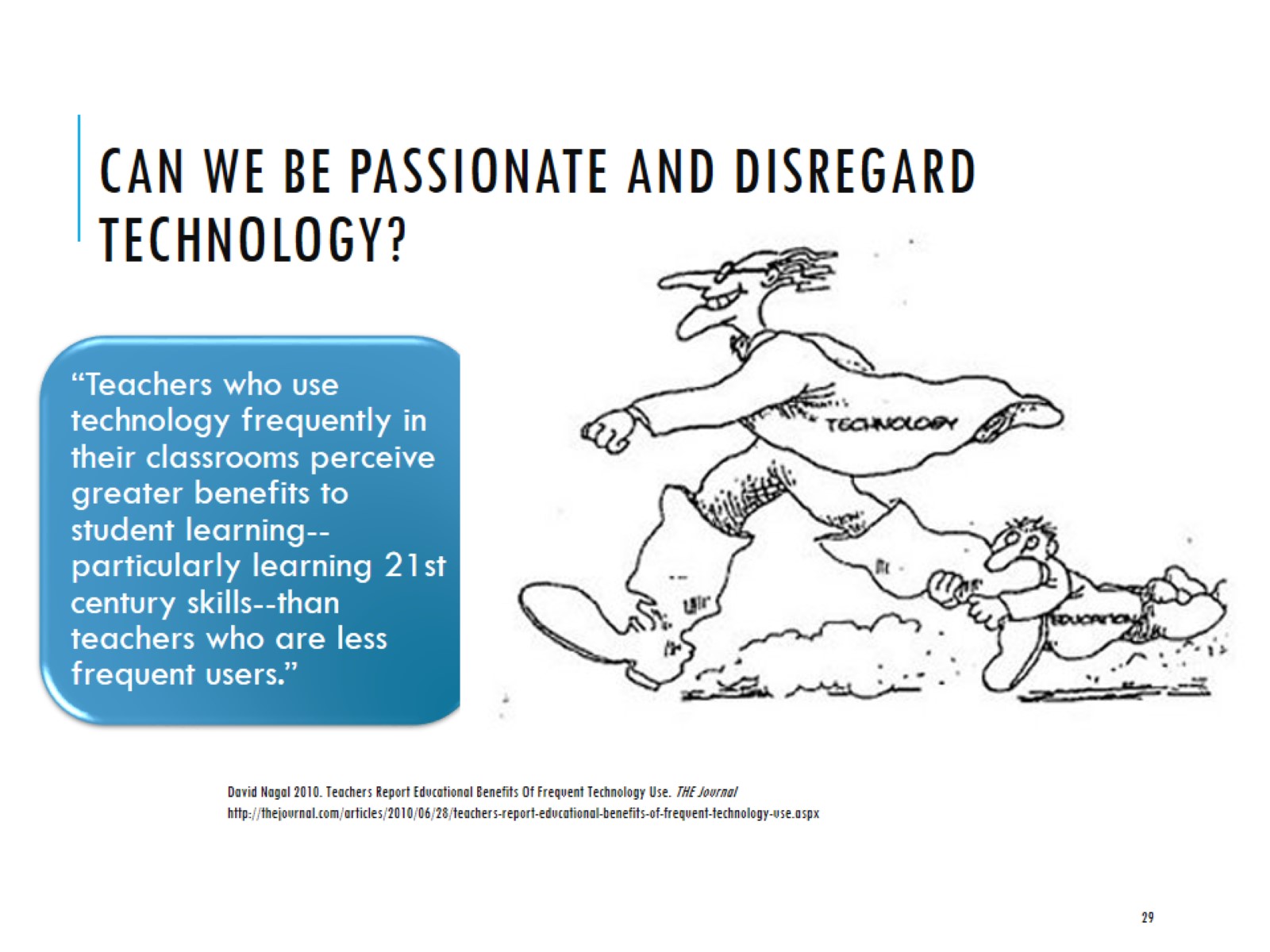 Can we be passionate and disregard technology?
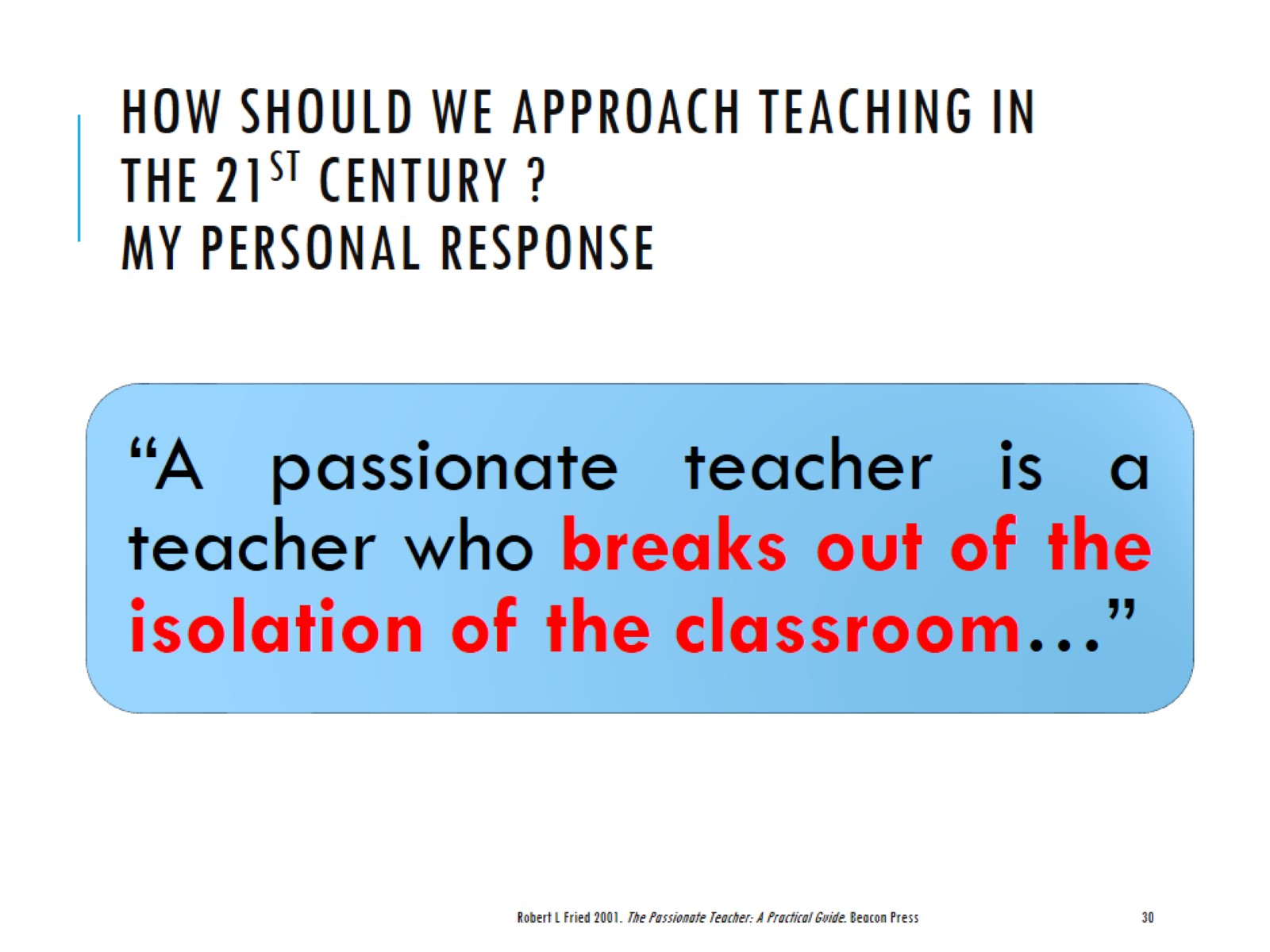 How should we approach teaching in the 21st century ? My personal response
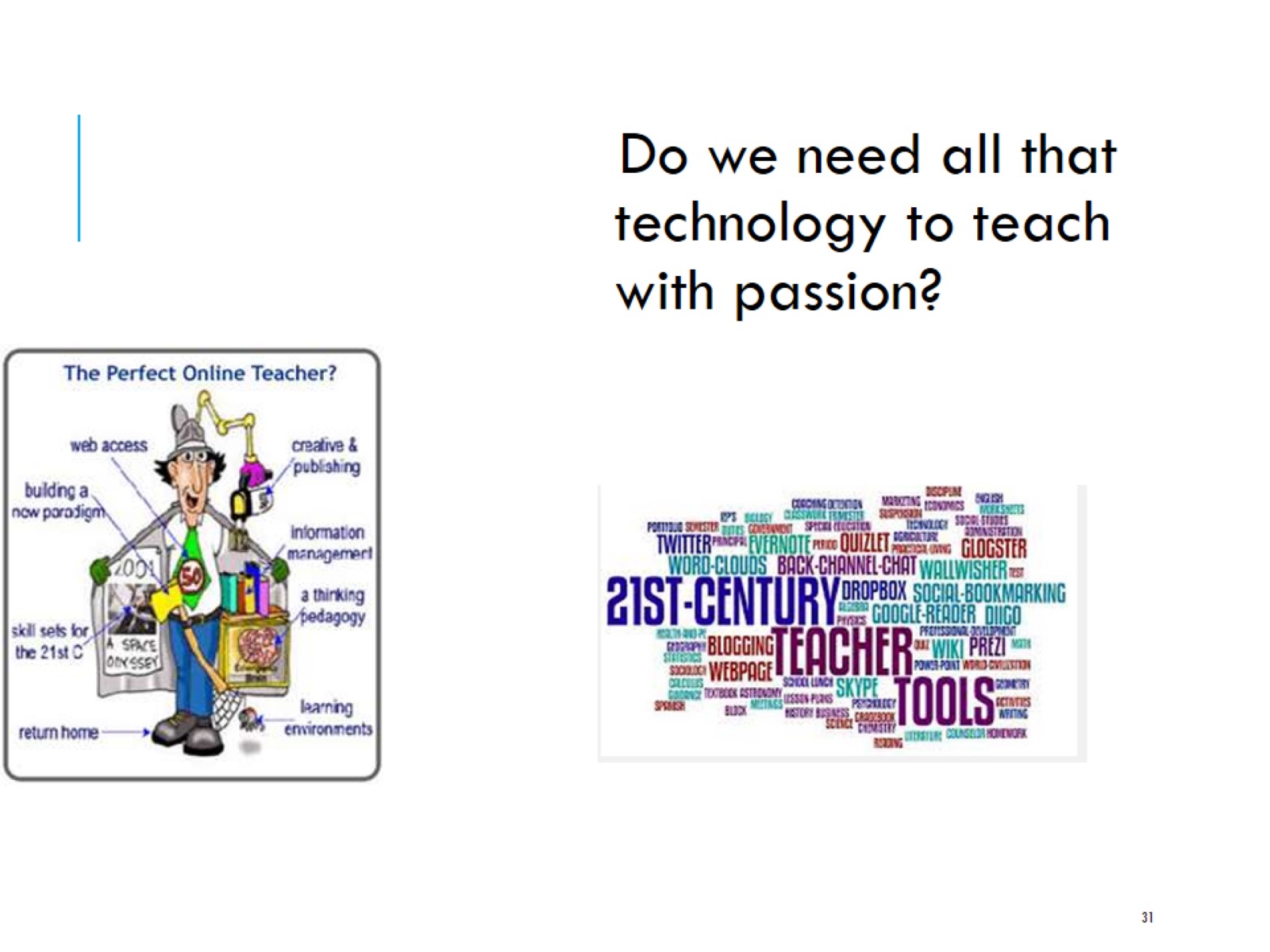 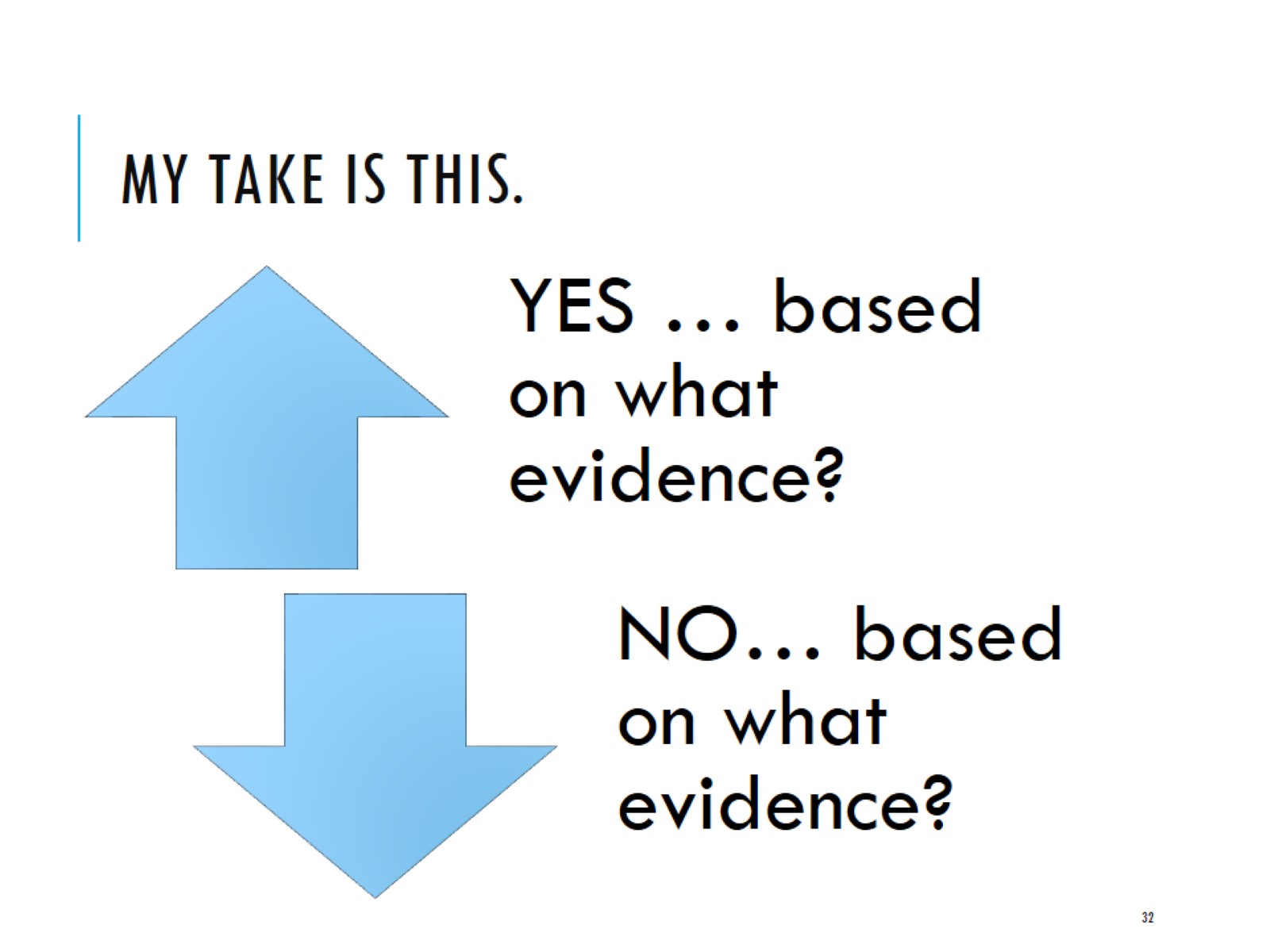 MY TAKE IS THIS.
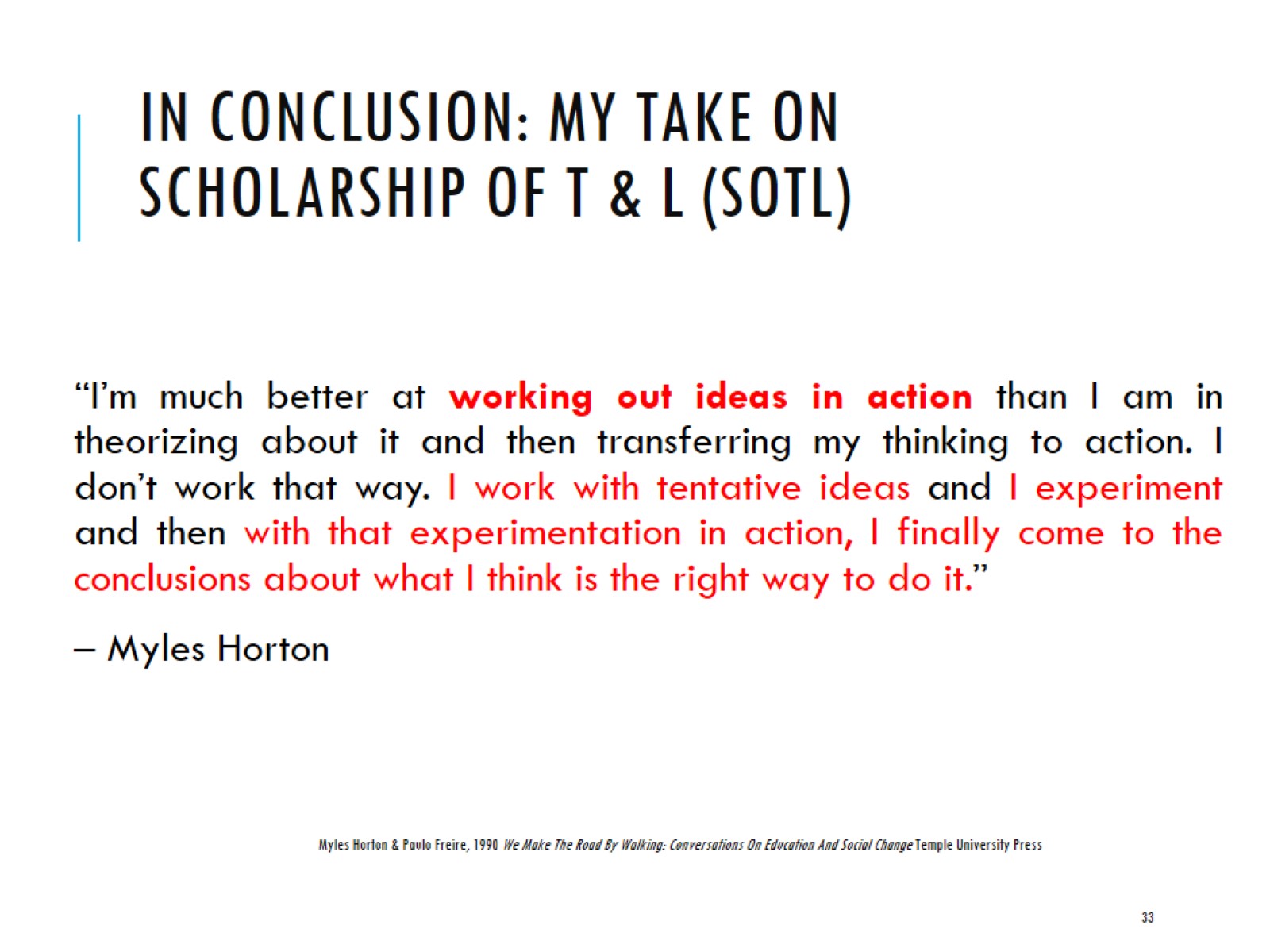 IN CONCLUSION: my take ON Scholarship of T & L (Sotl)
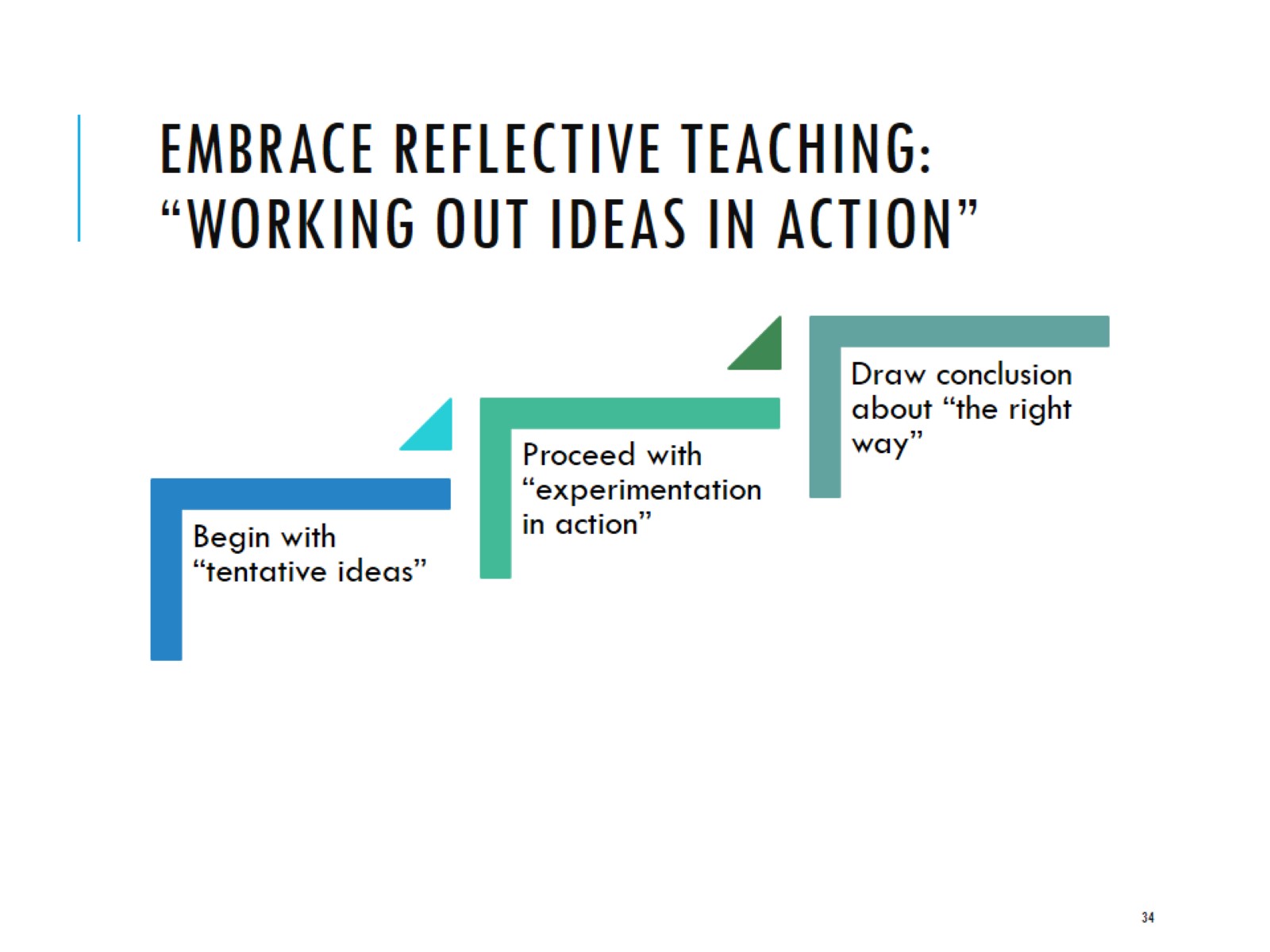 Embrace reflective teaching: “working out ideas in action”
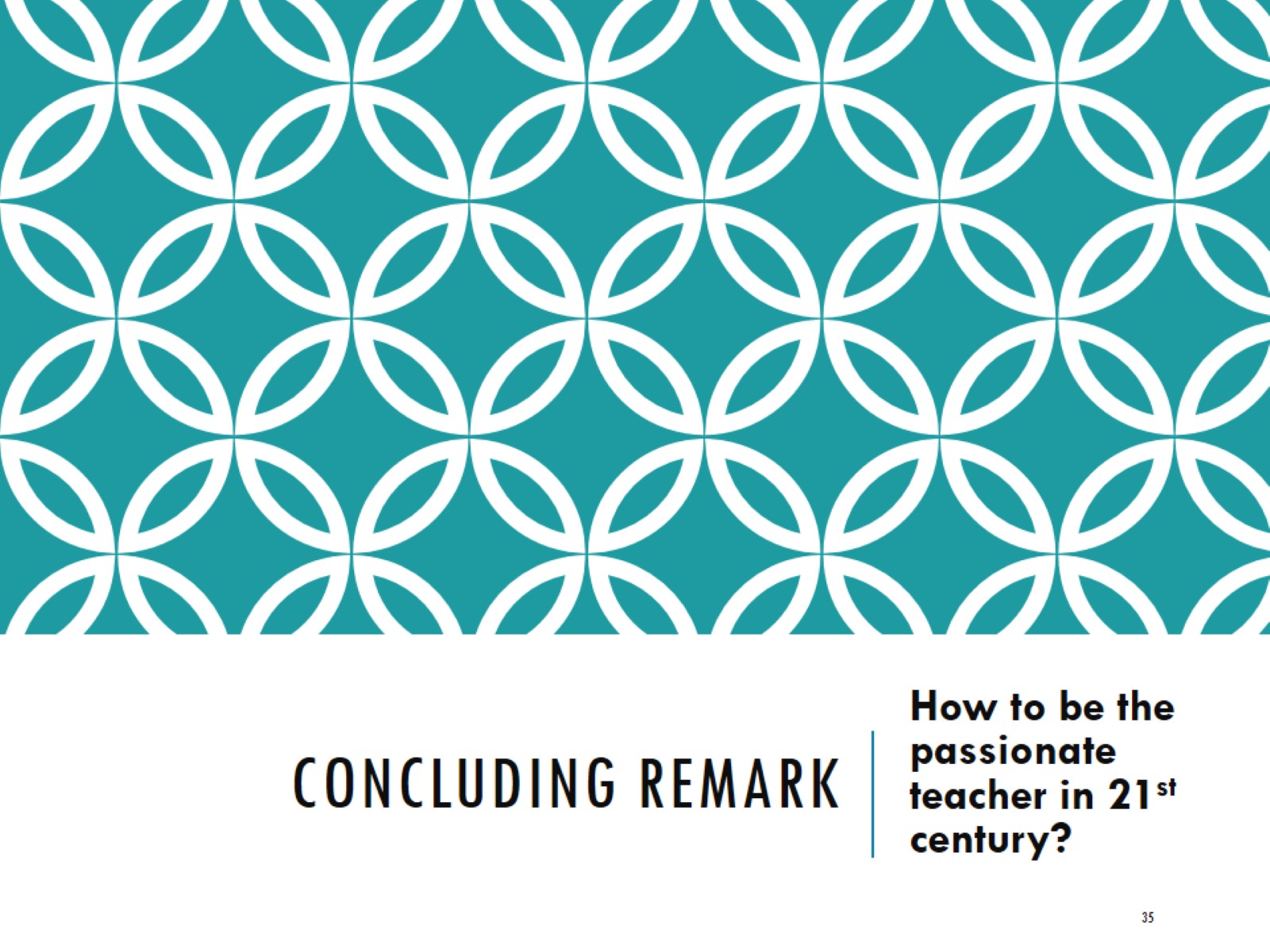 Concluding remark
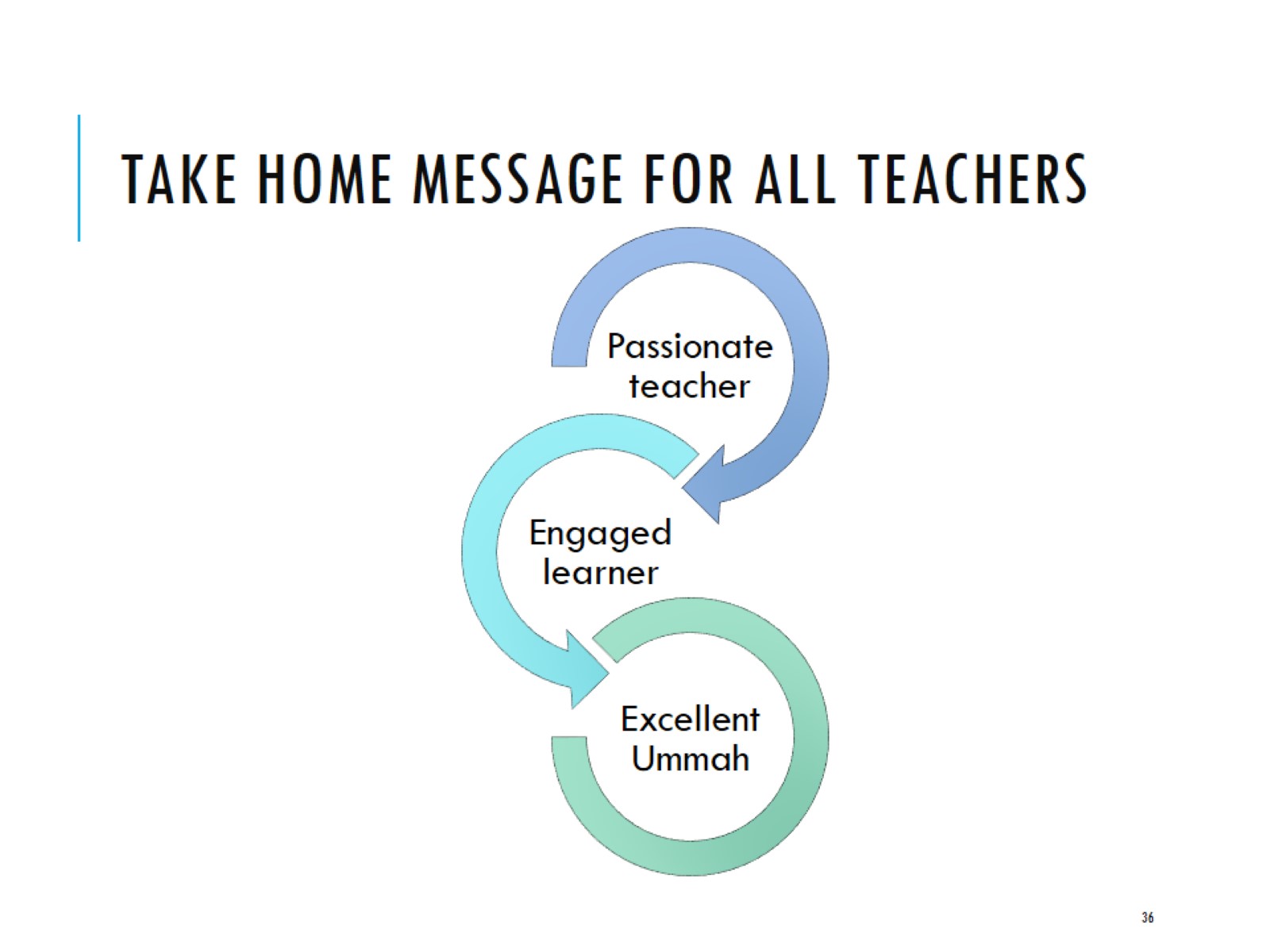 Take home message for all teachers
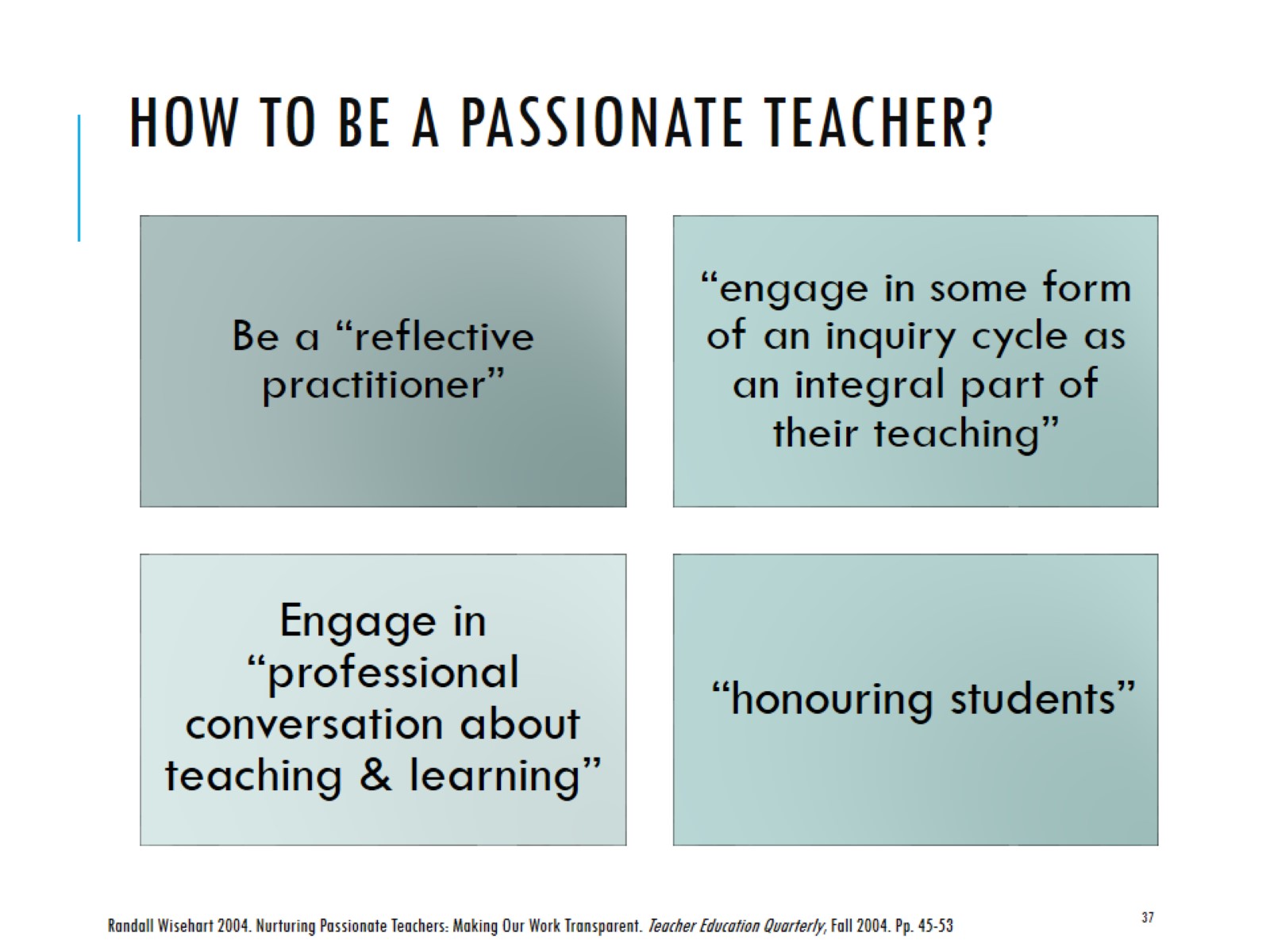 How to be a passionate teacher?
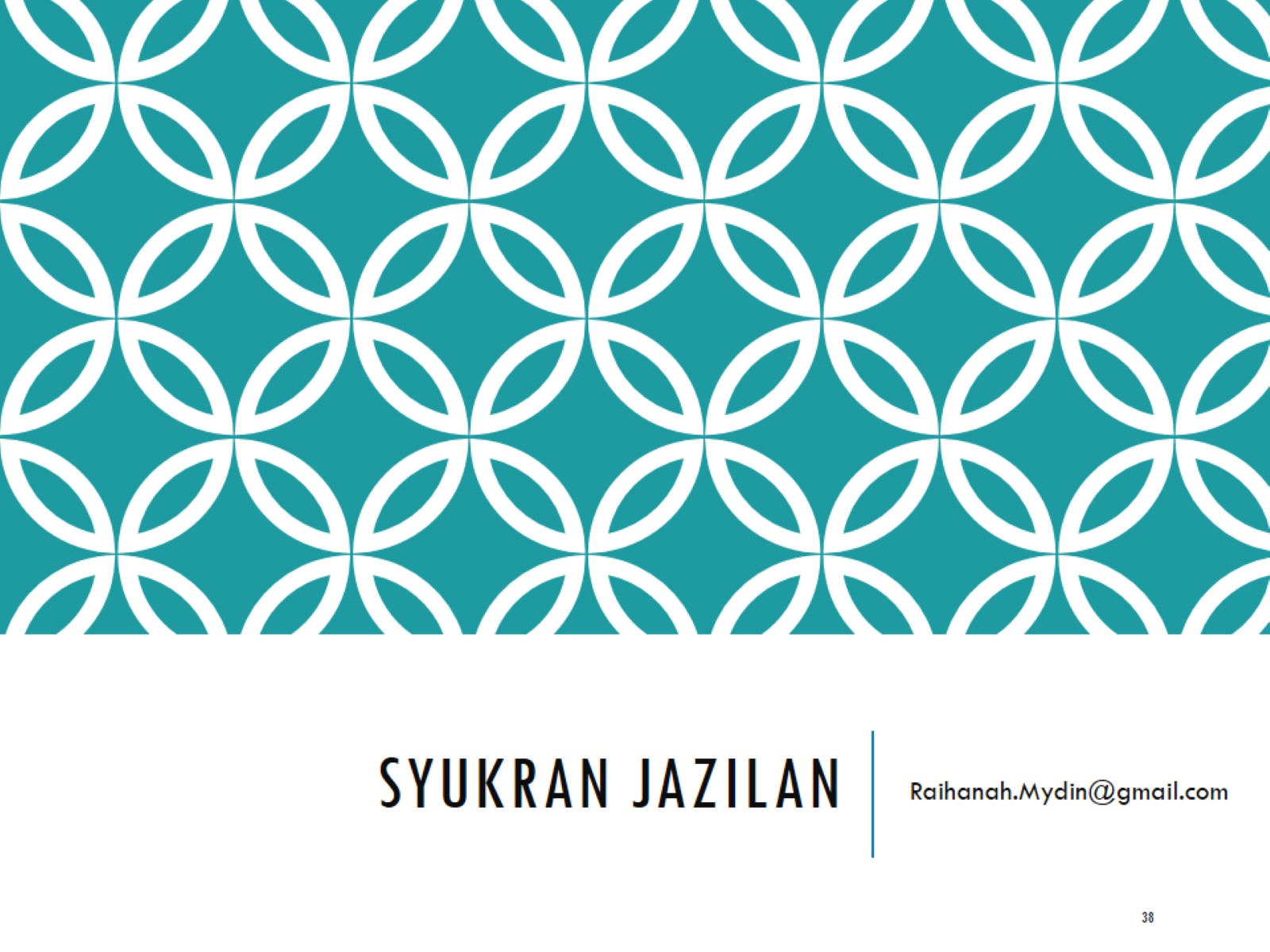 Syukran jazilan